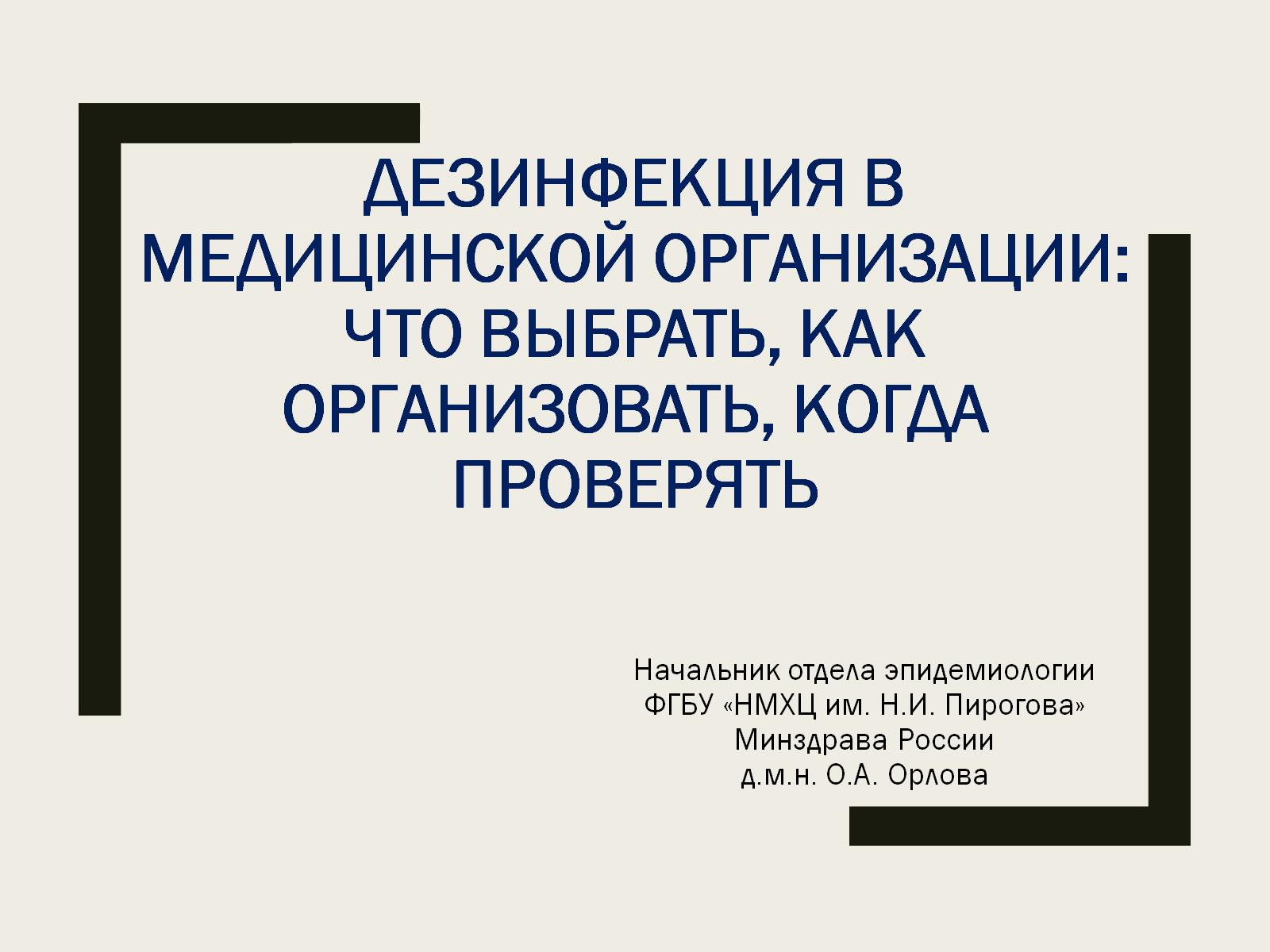 Дезинфекция в медицинской организации: что выбрать, как организовать, когда проверять
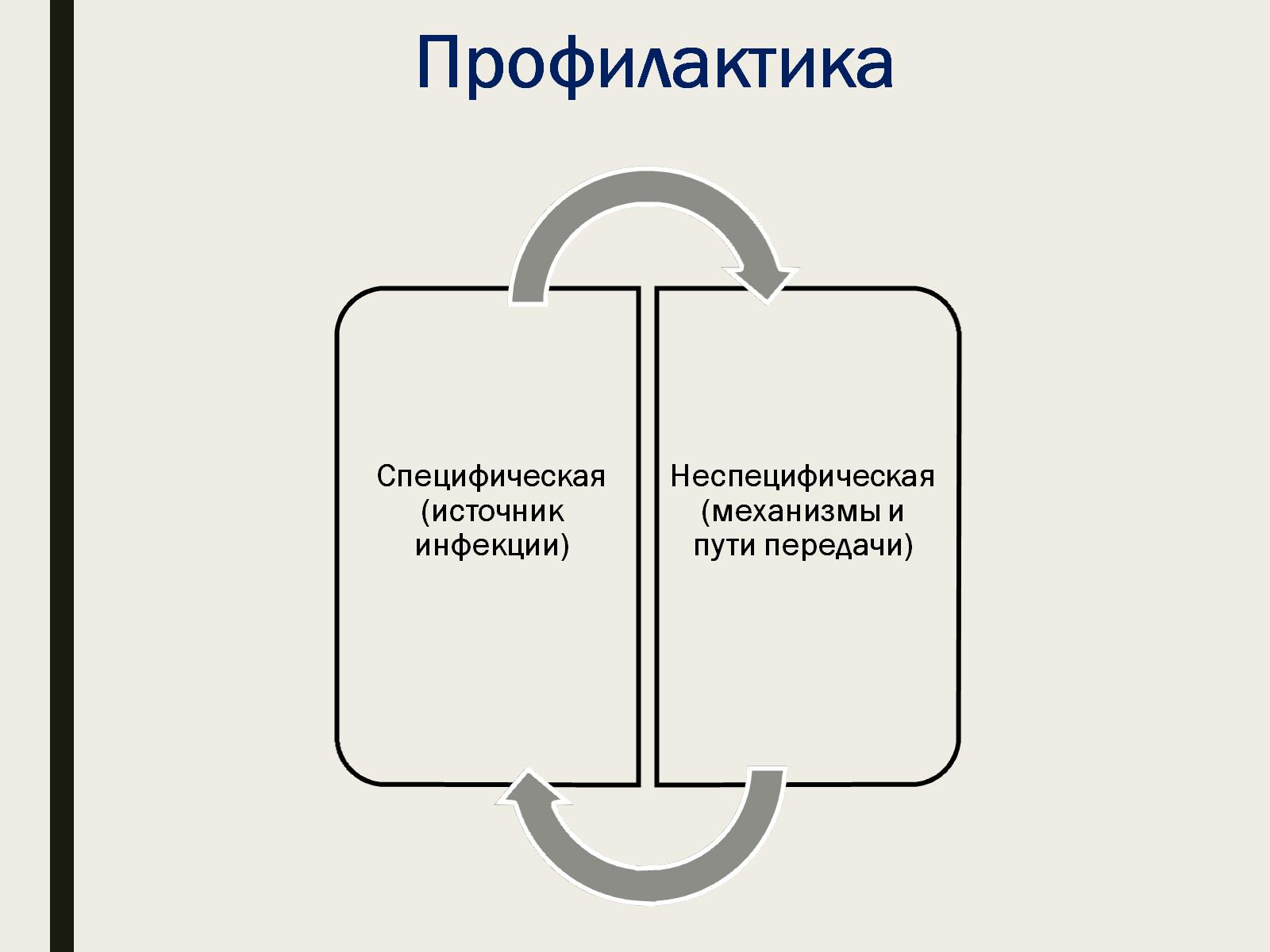 Профилактика
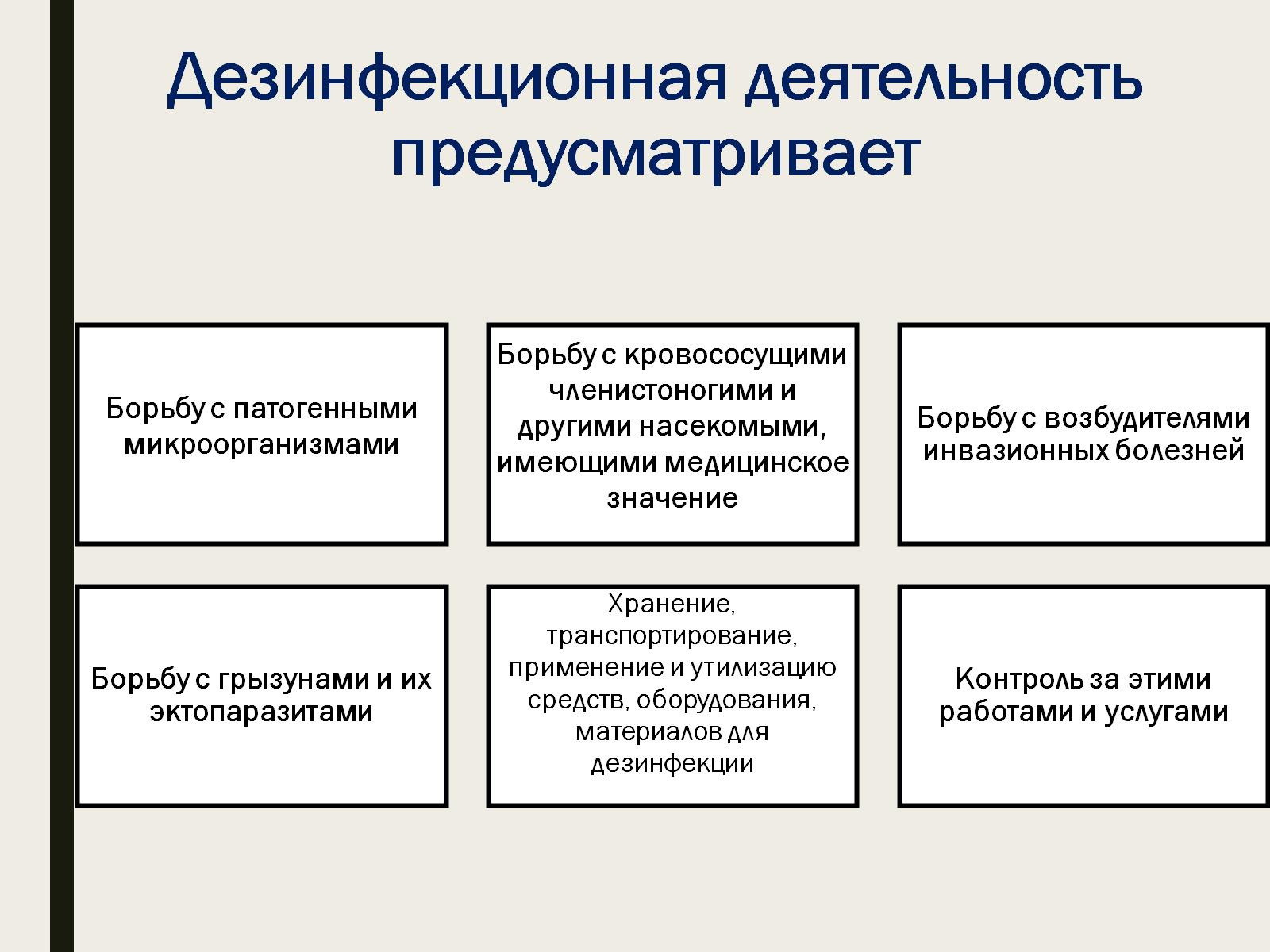 Дезинфекционная деятельность предусматривает
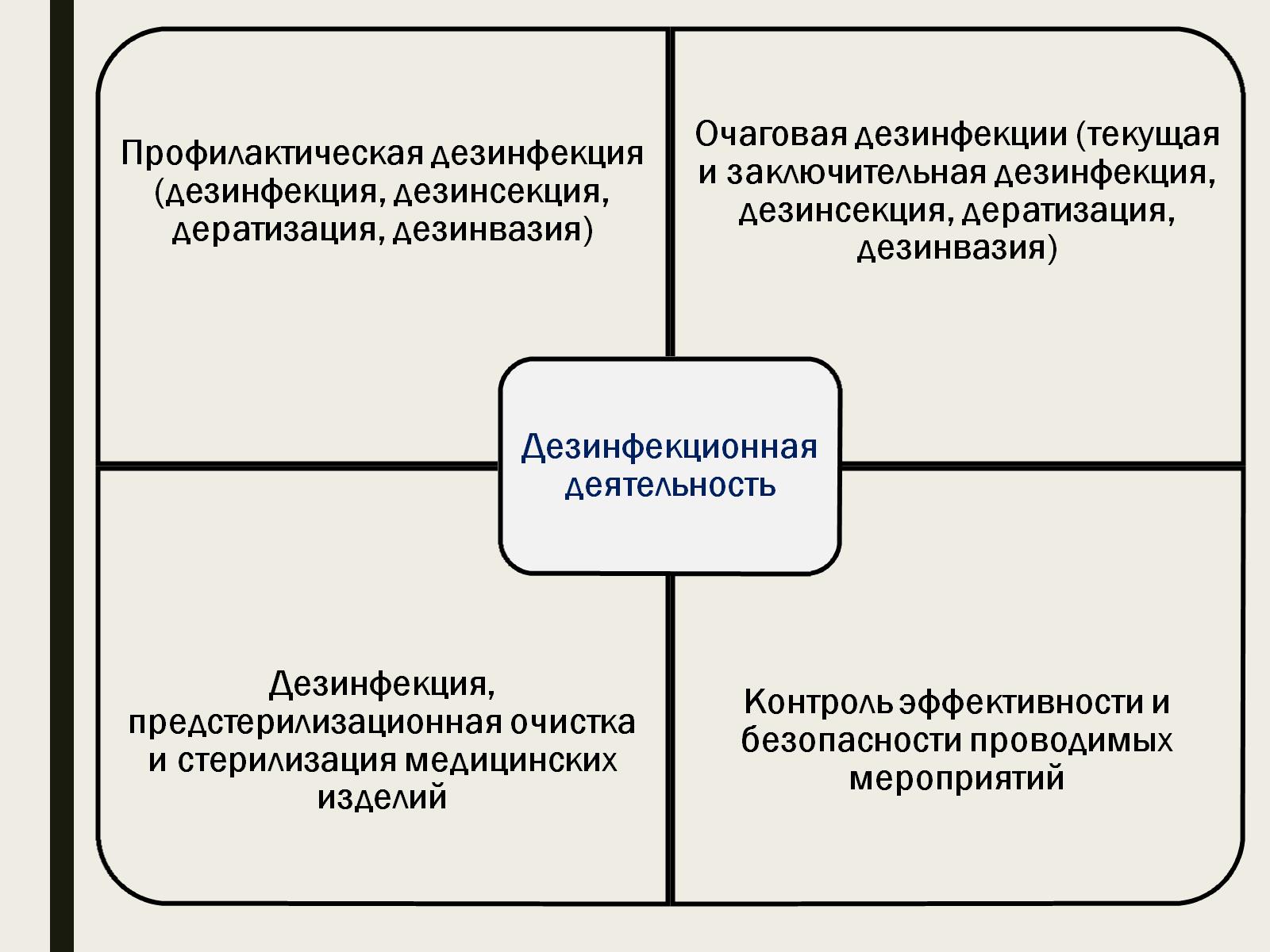 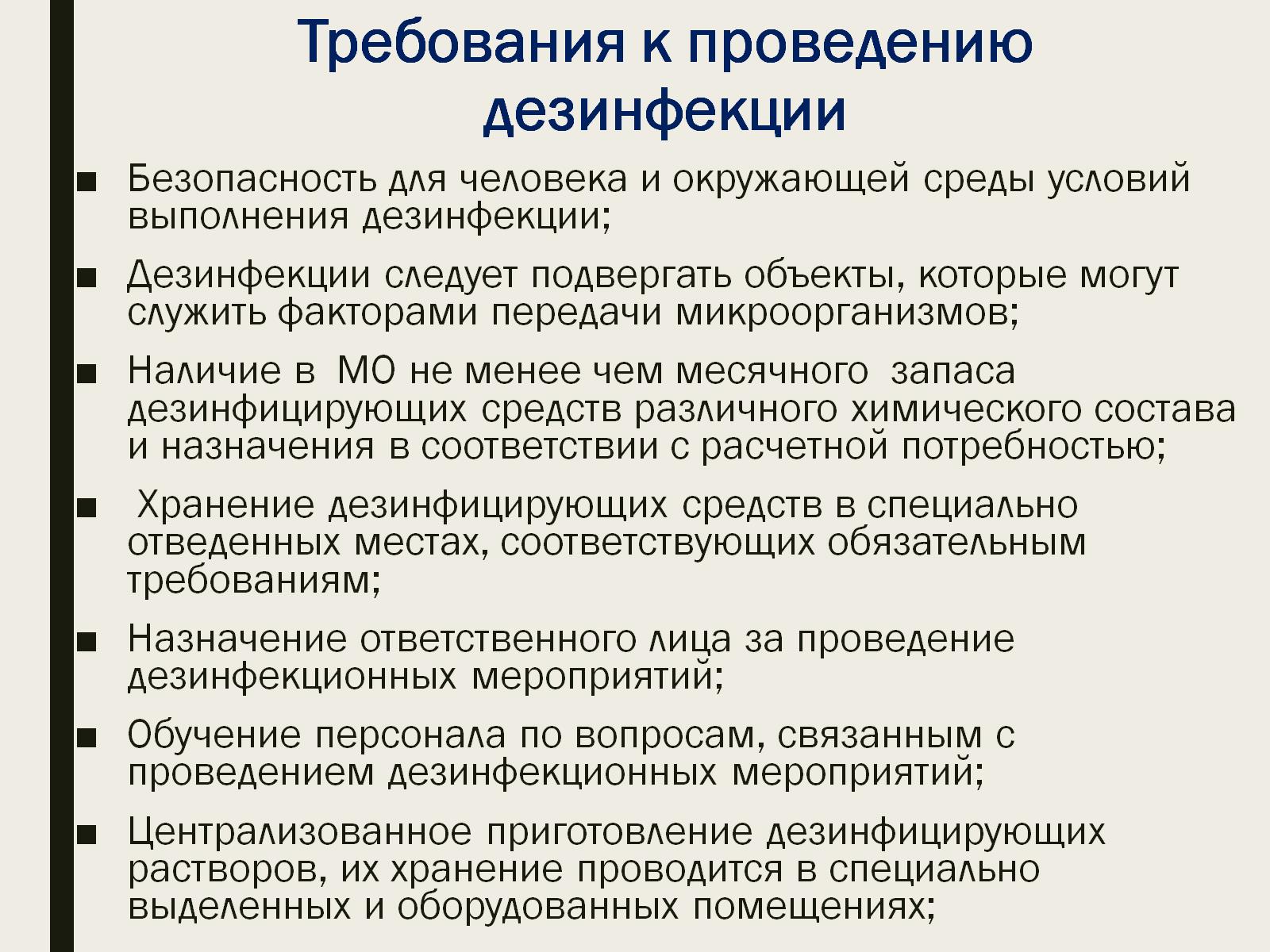 Требования к проведению дезинфекции
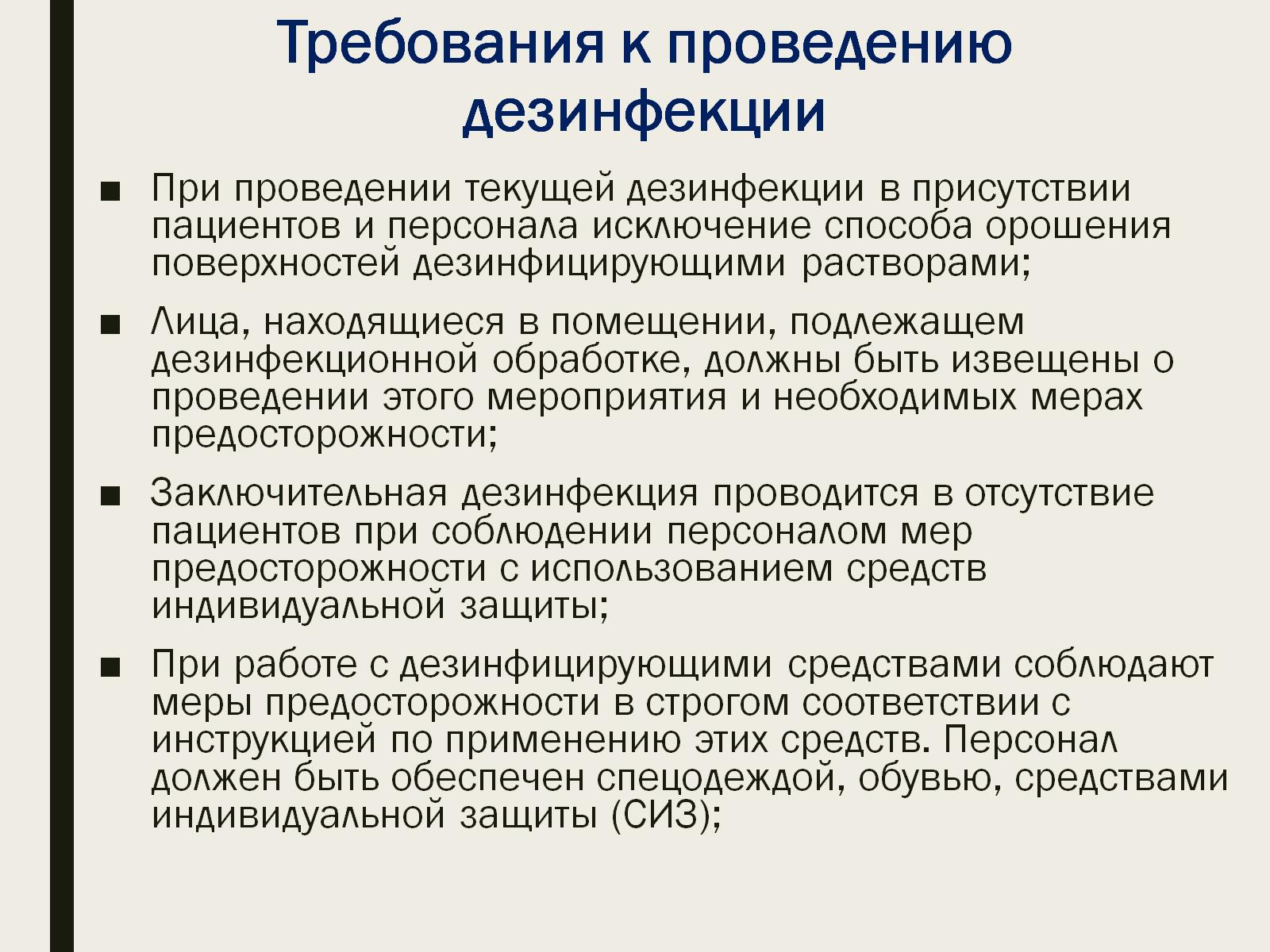 Требования к проведению дезинфекции
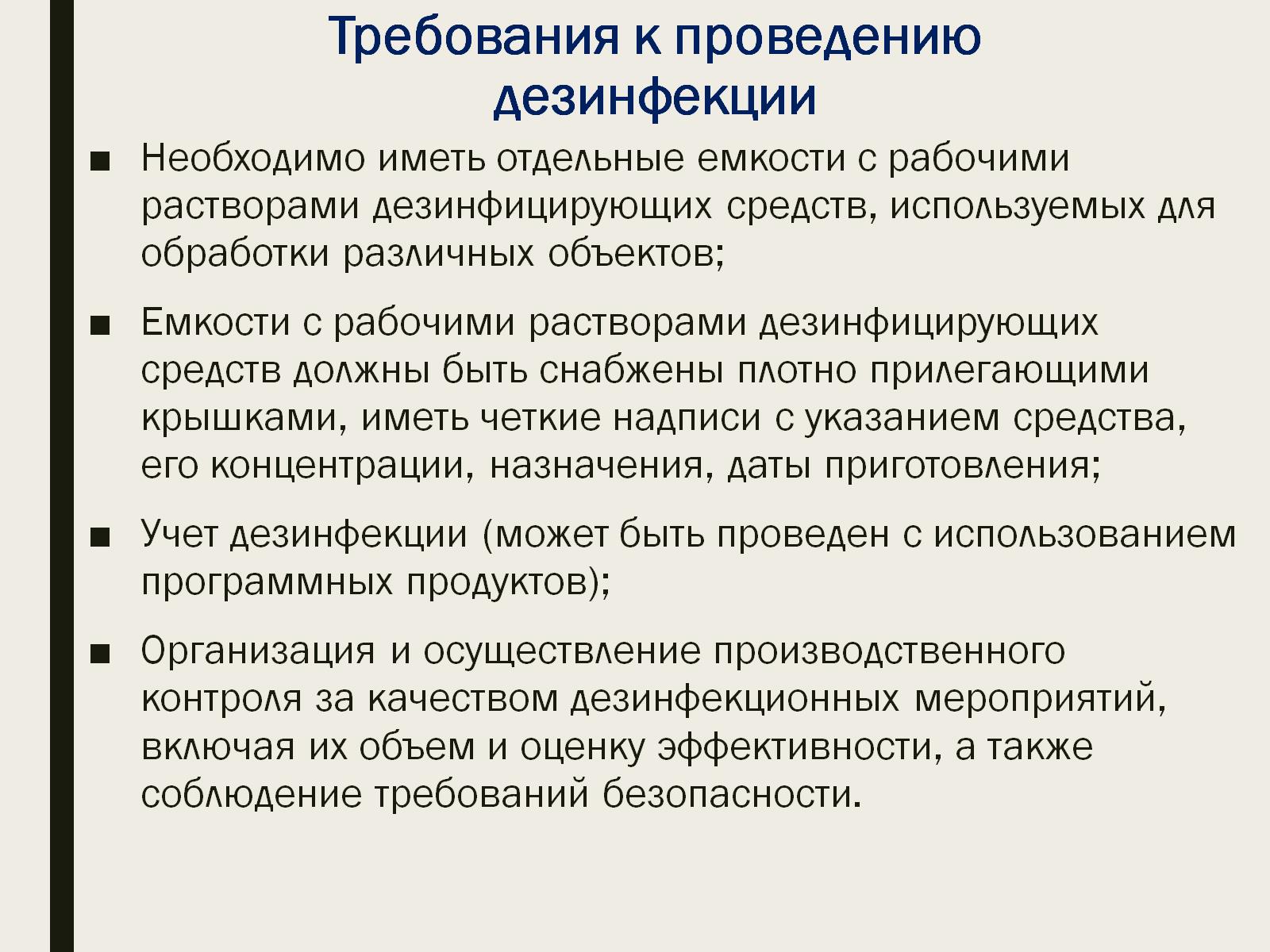 Требования к проведению дезинфекции
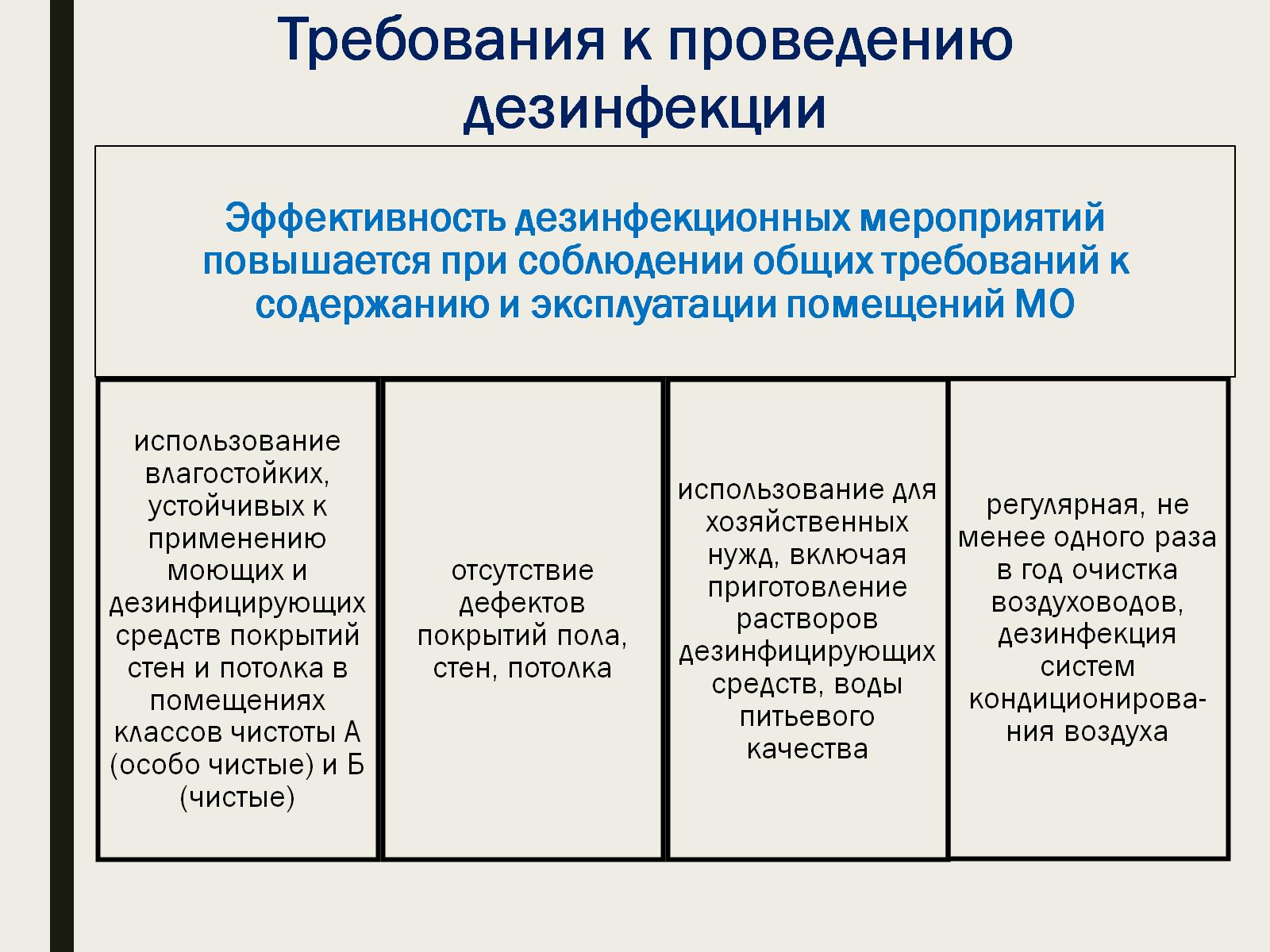 Требования к проведению дезинфекции
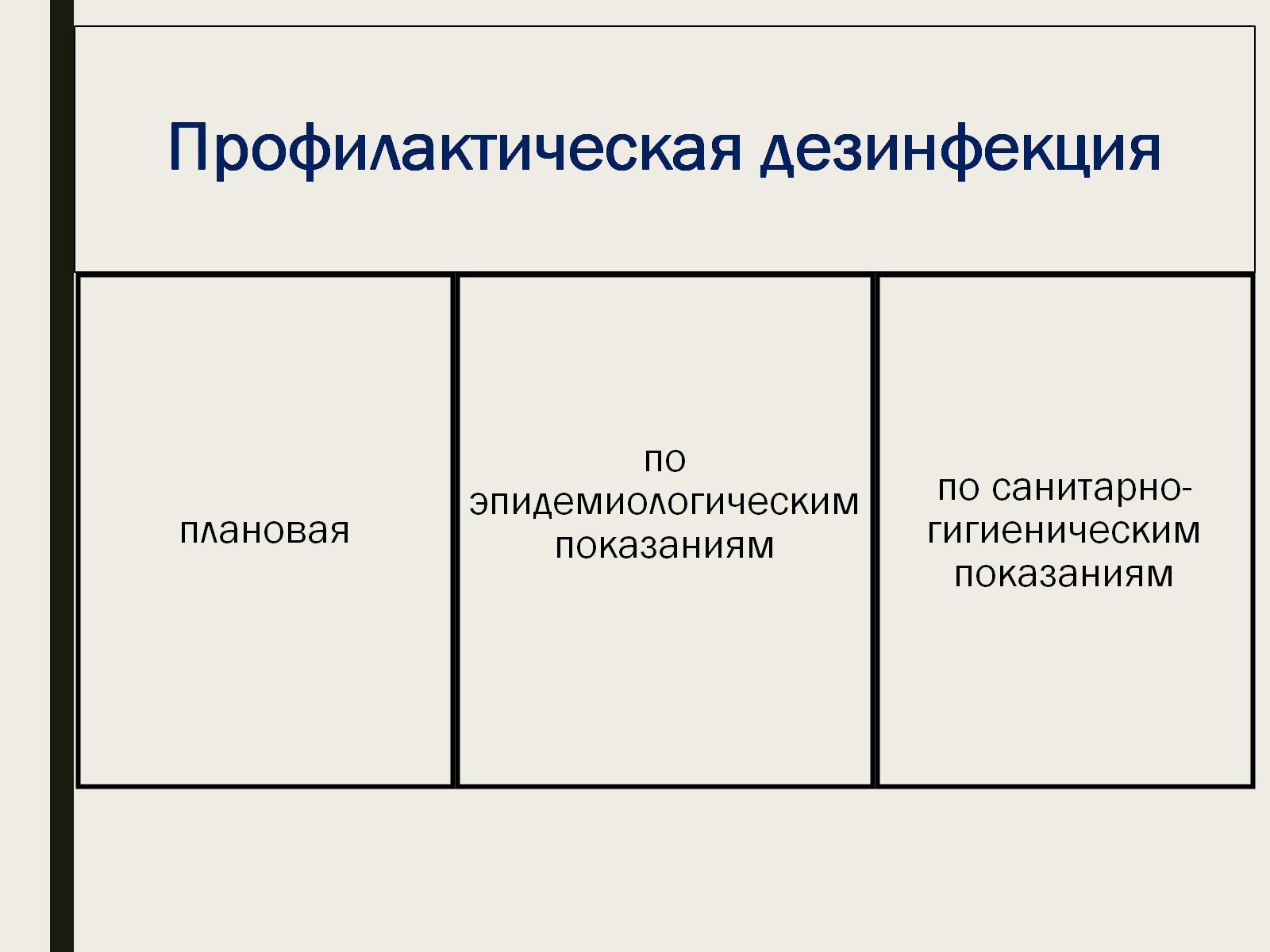 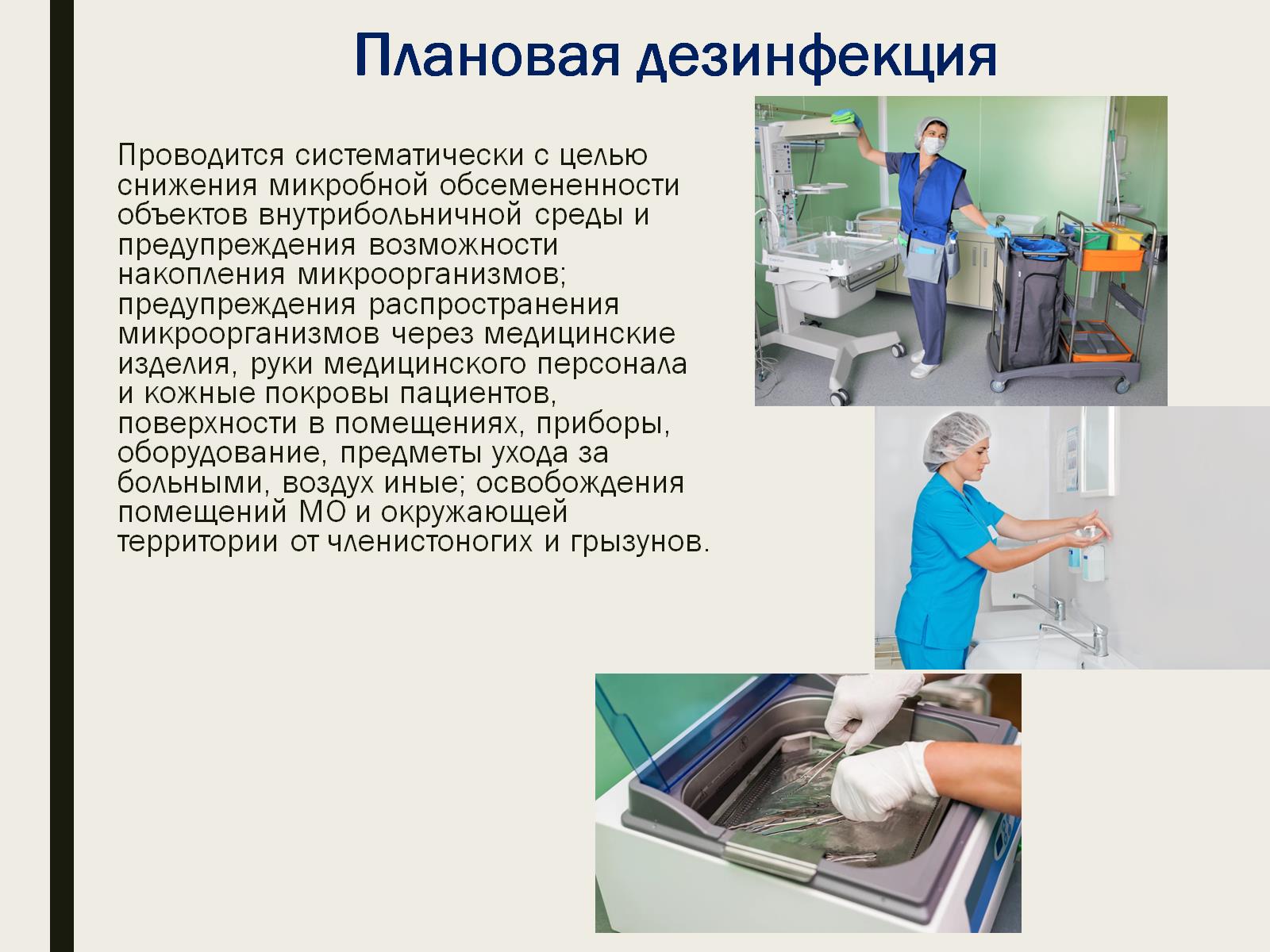 Плановая дезинфекция
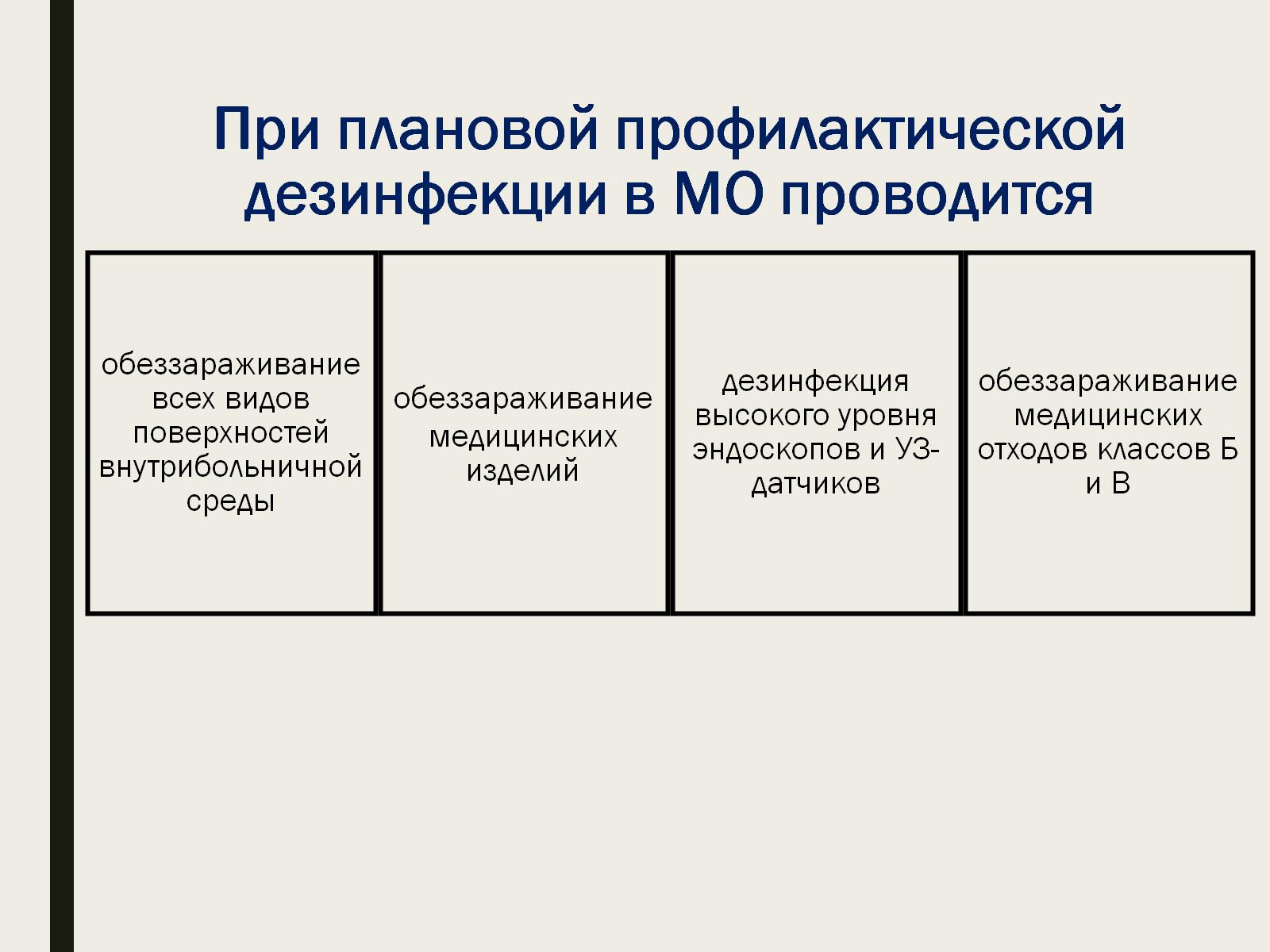 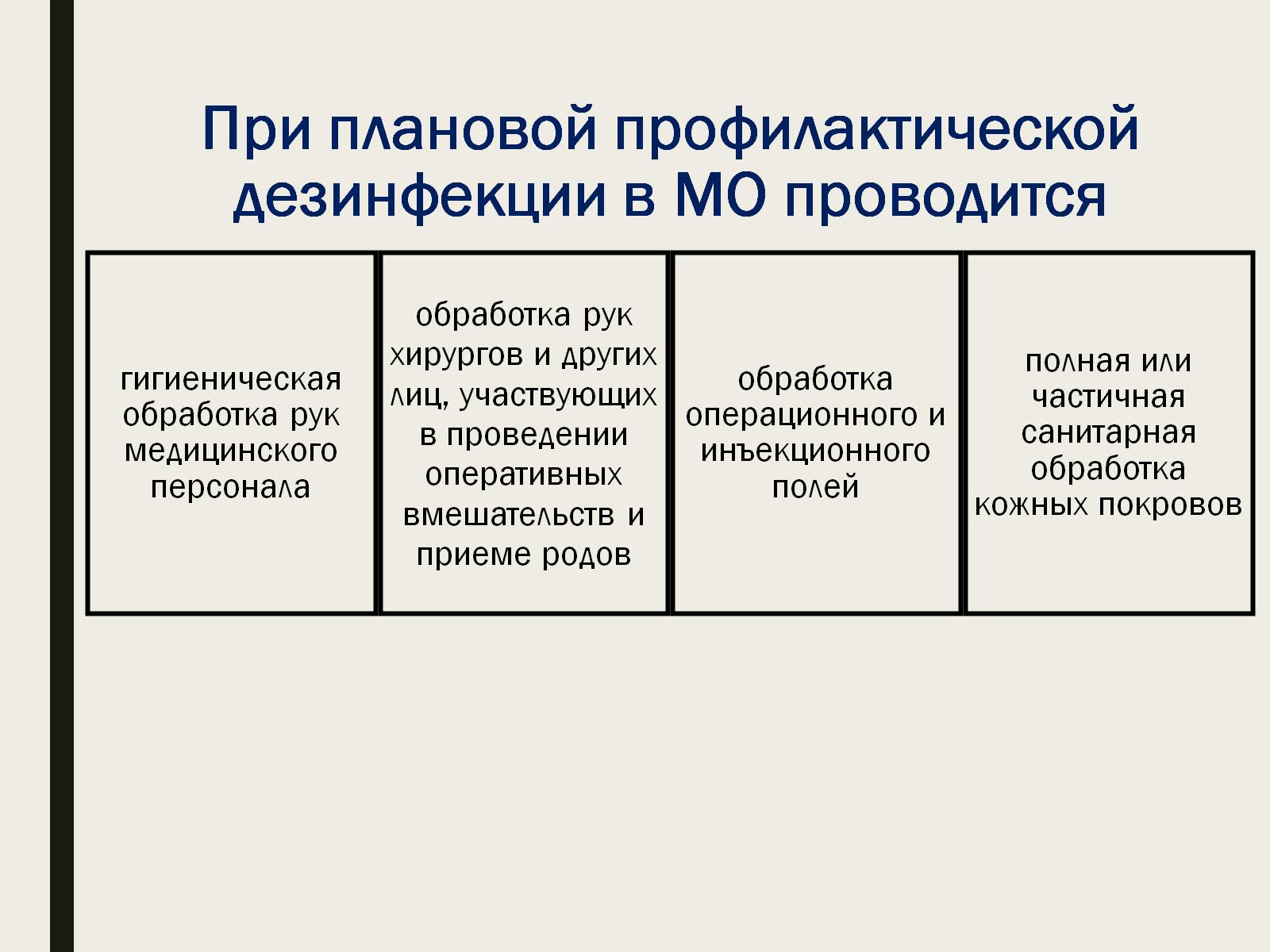 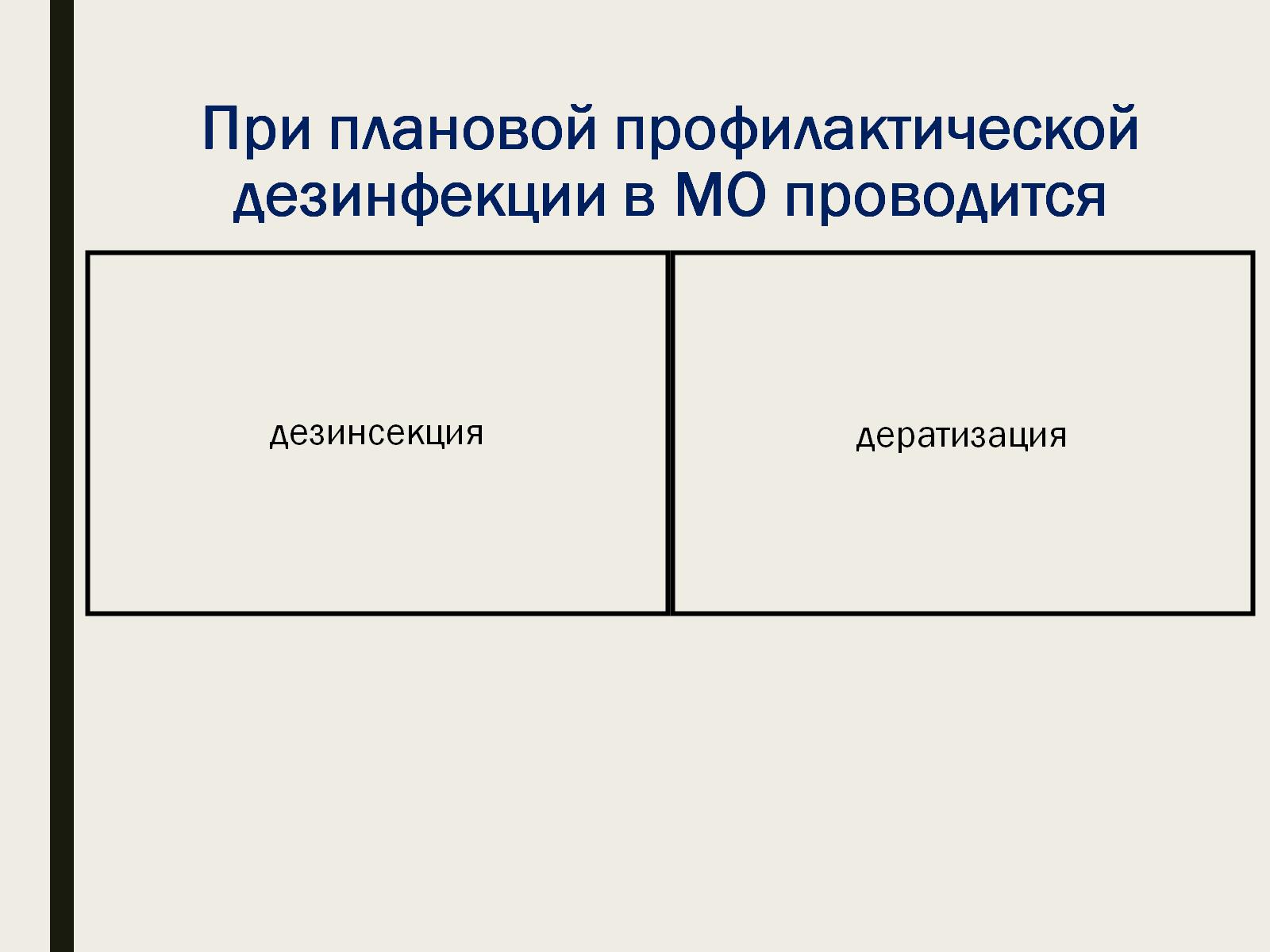 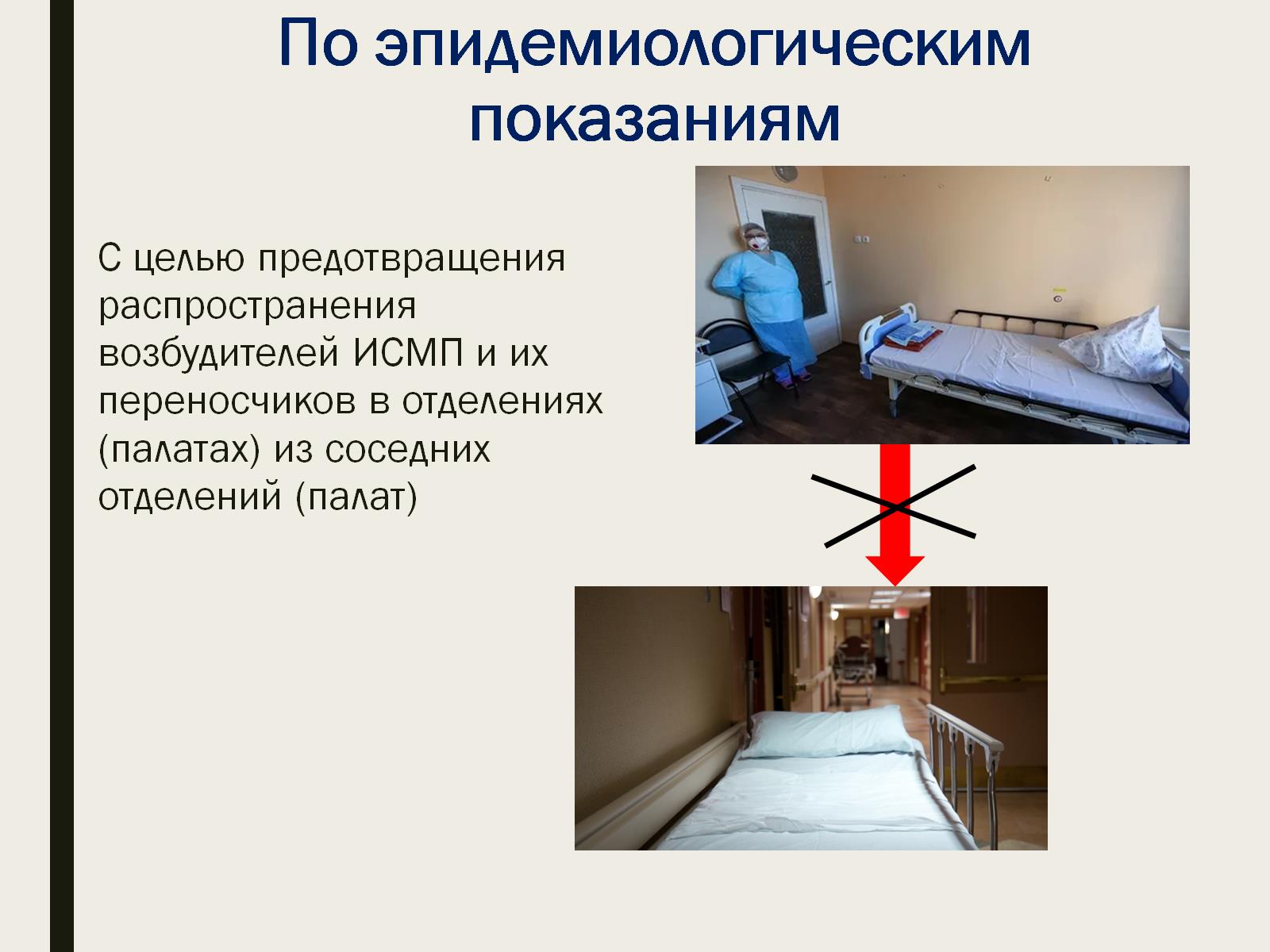 По эпидемиологическим показаниям
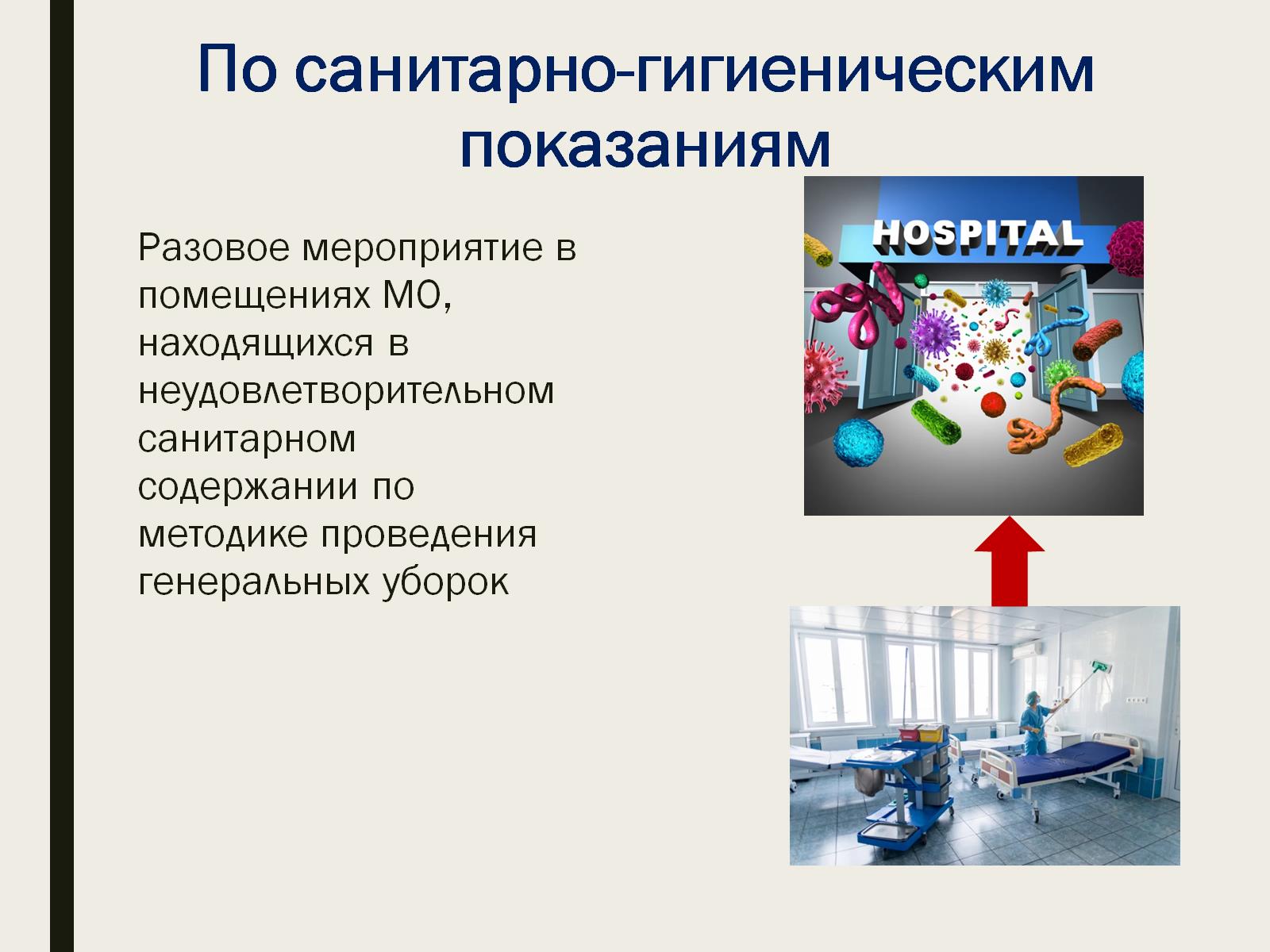 По санитарно-гигиеническим показаниям
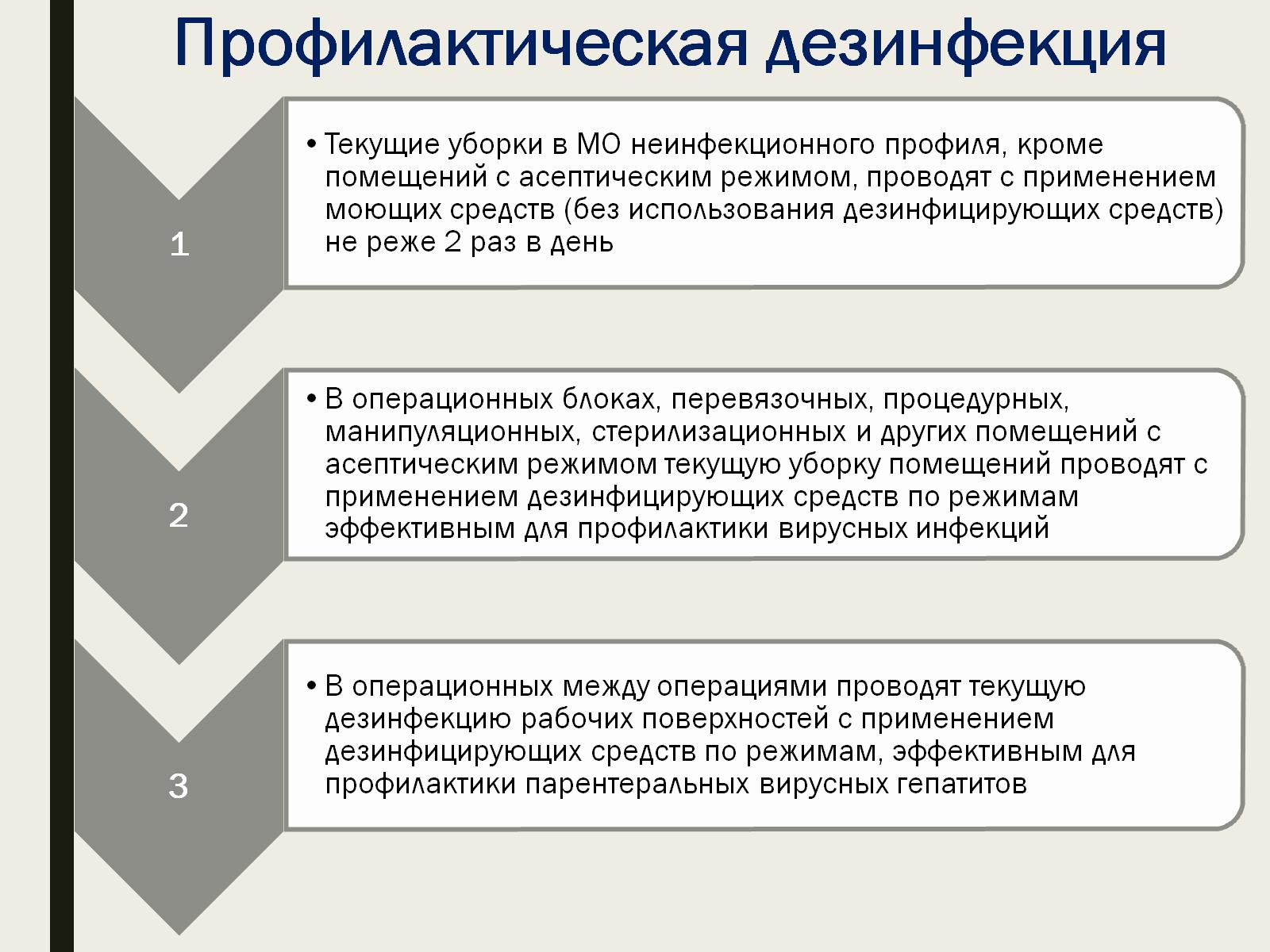 Профилактическая дезинфекция
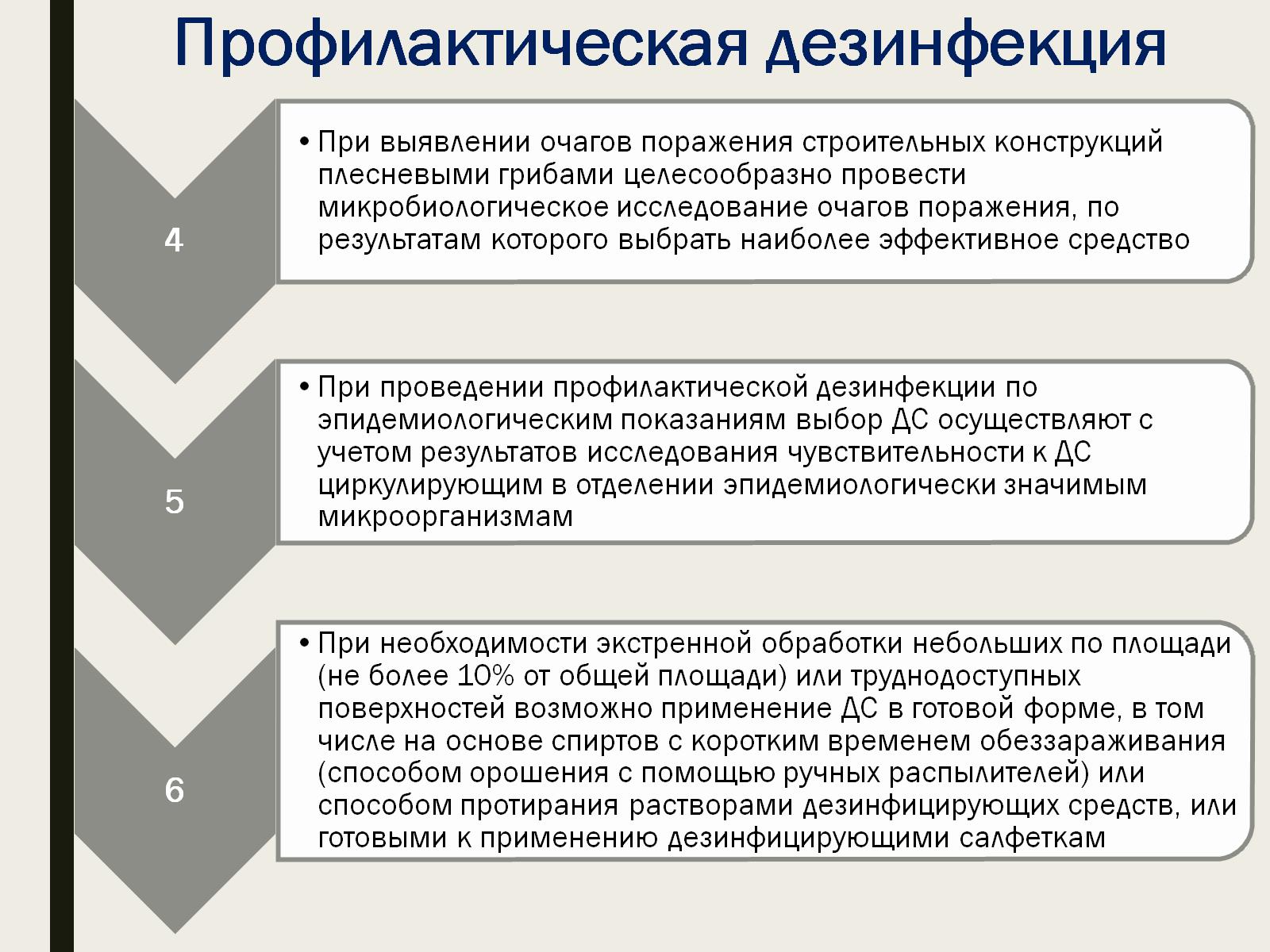 Профилактическая дезинфекция
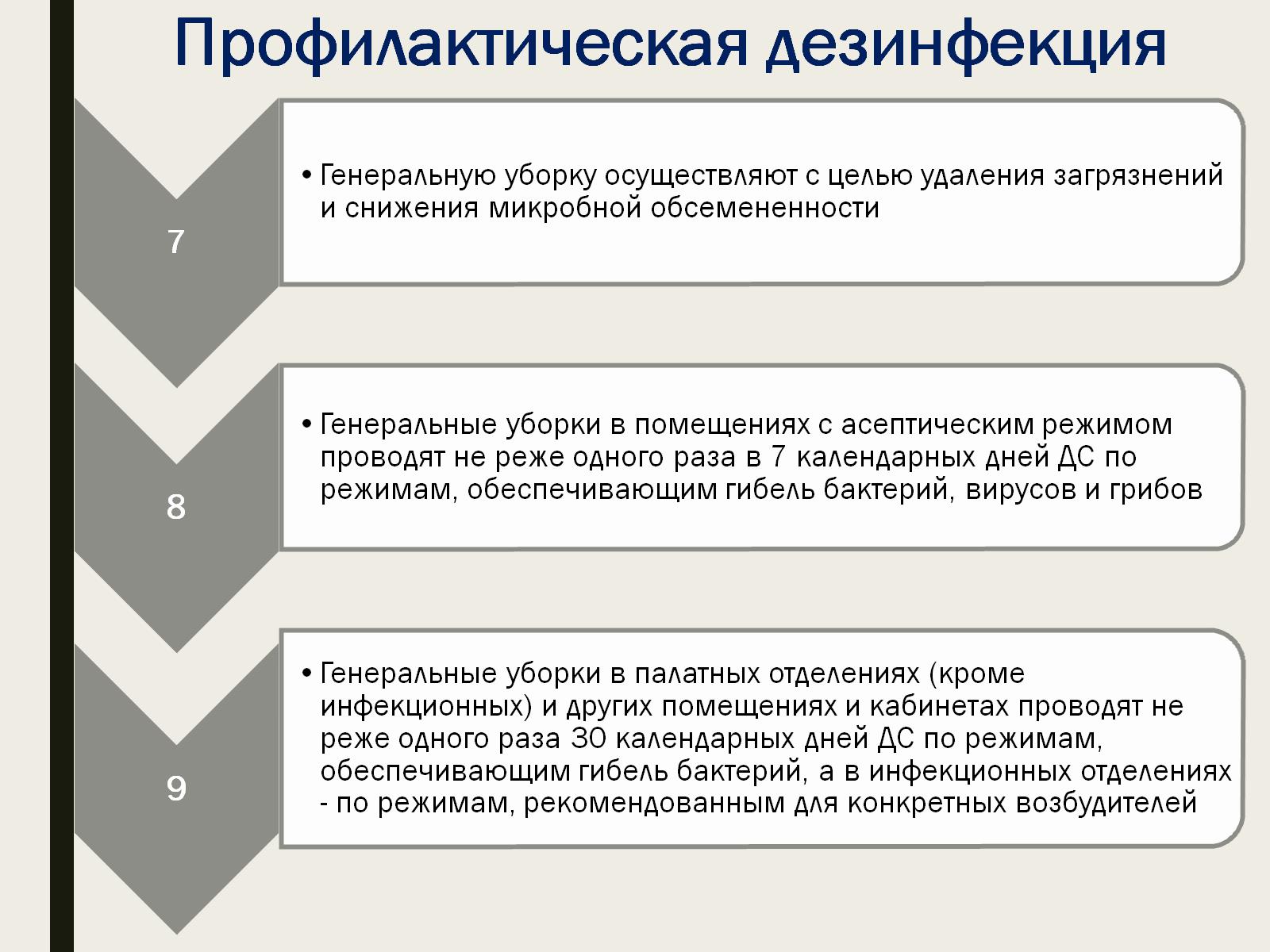 Профилактическая дезинфекция
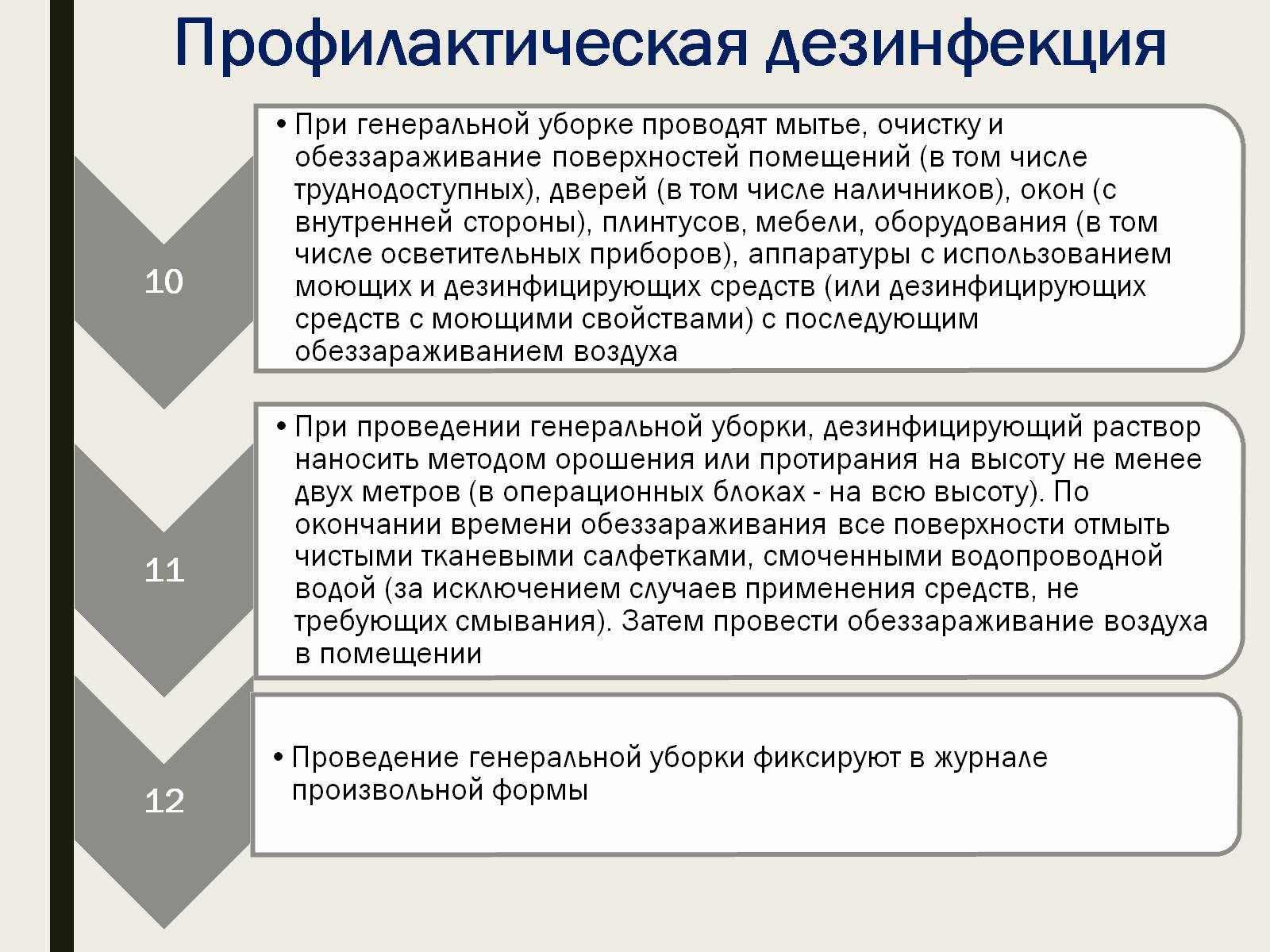 Профилактическая дезинфекция
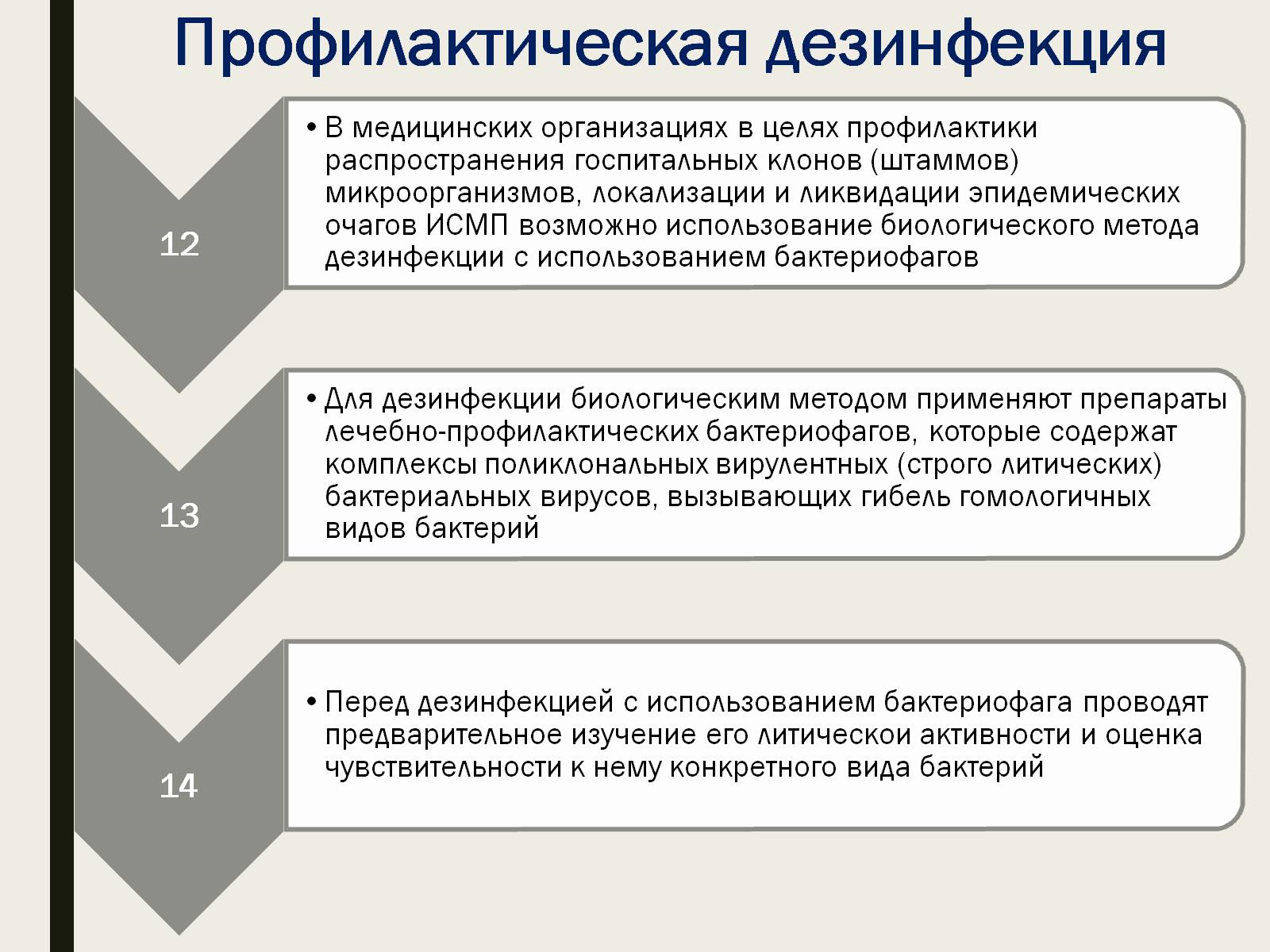 Профилактическая дезинфекция
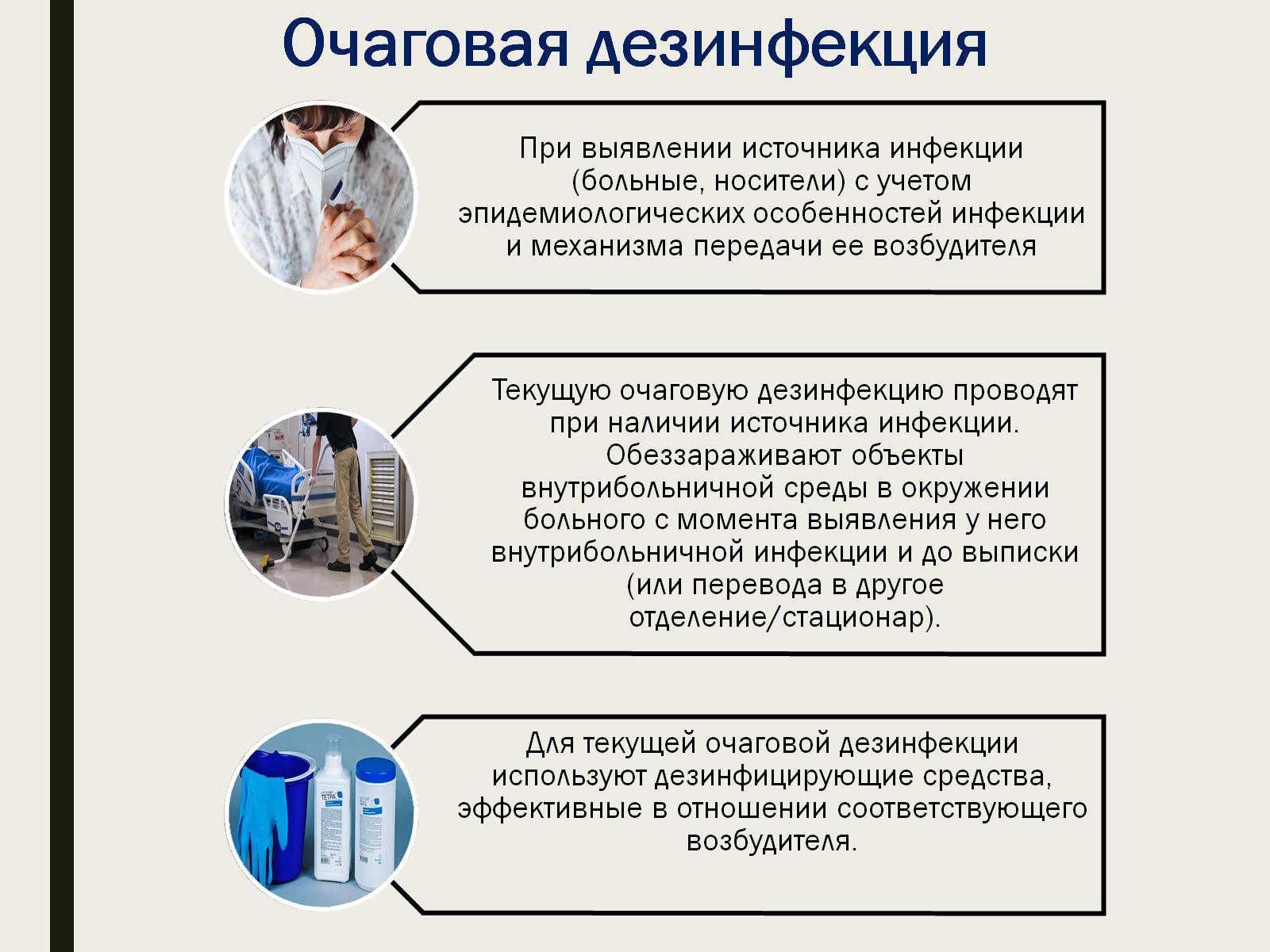 Очаговая дезинфекция
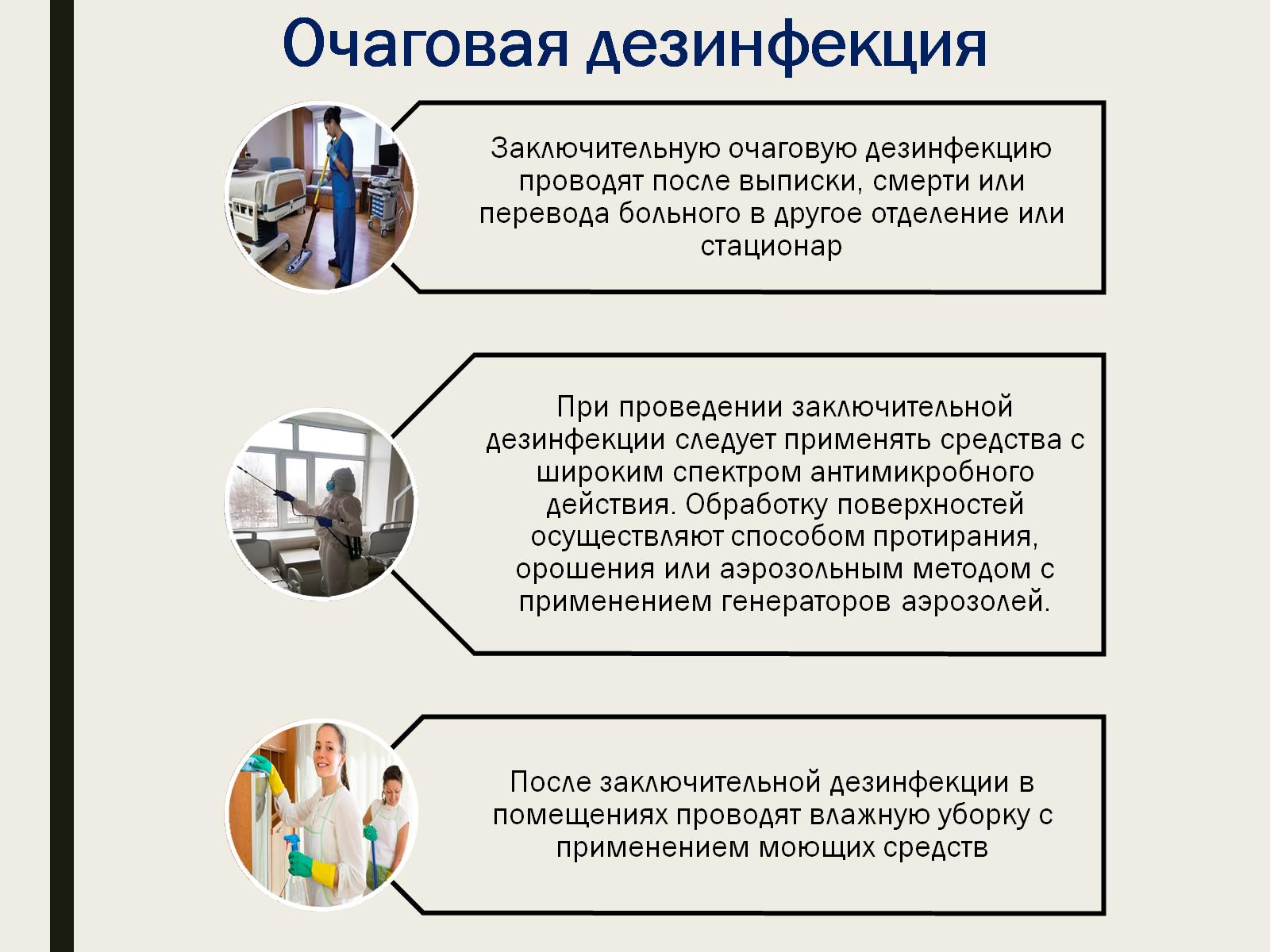 Очаговая дезинфекция
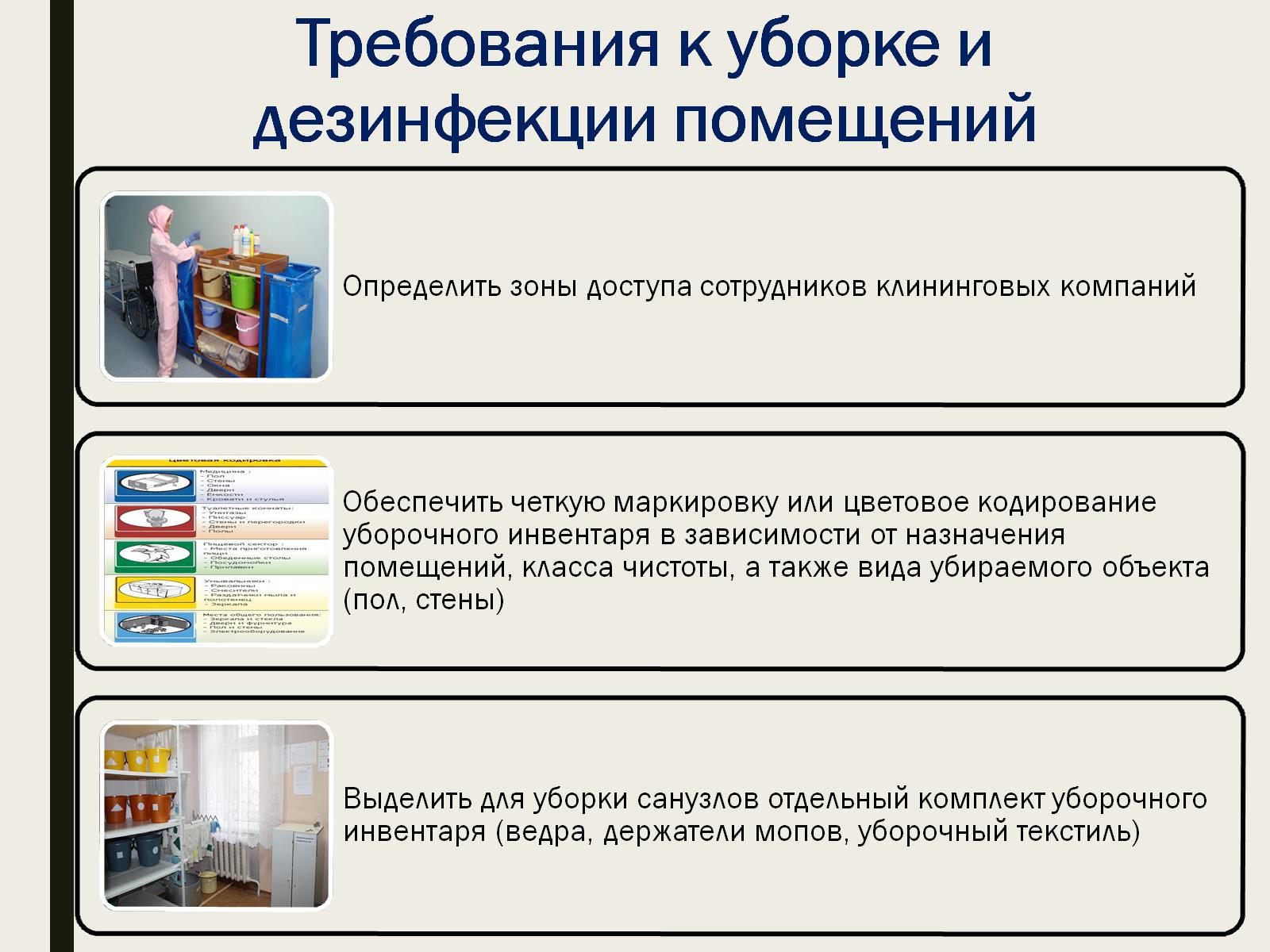 Требования к уборке и дезинфекции помещений
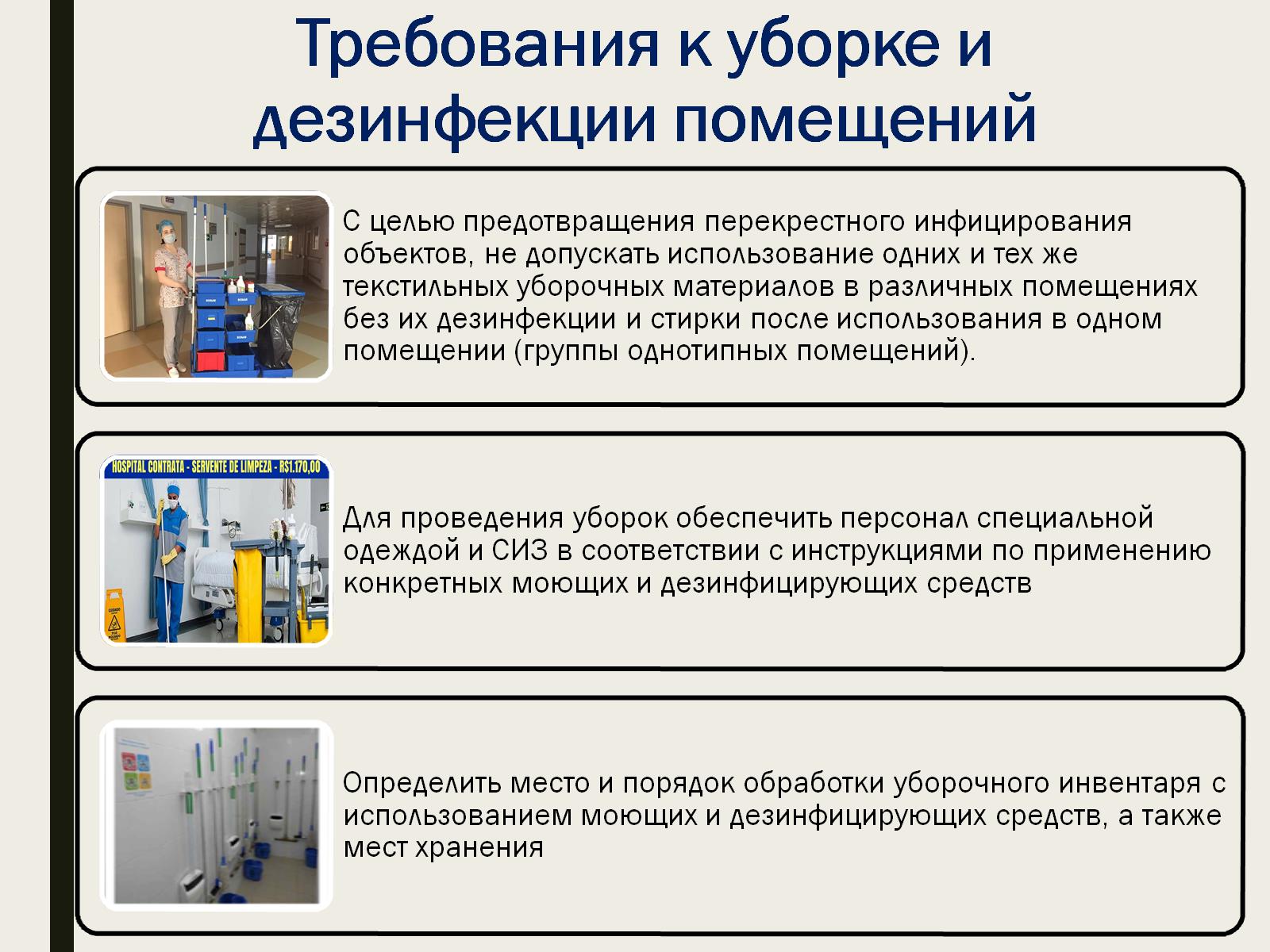 Требования к уборке и дезинфекции помещений
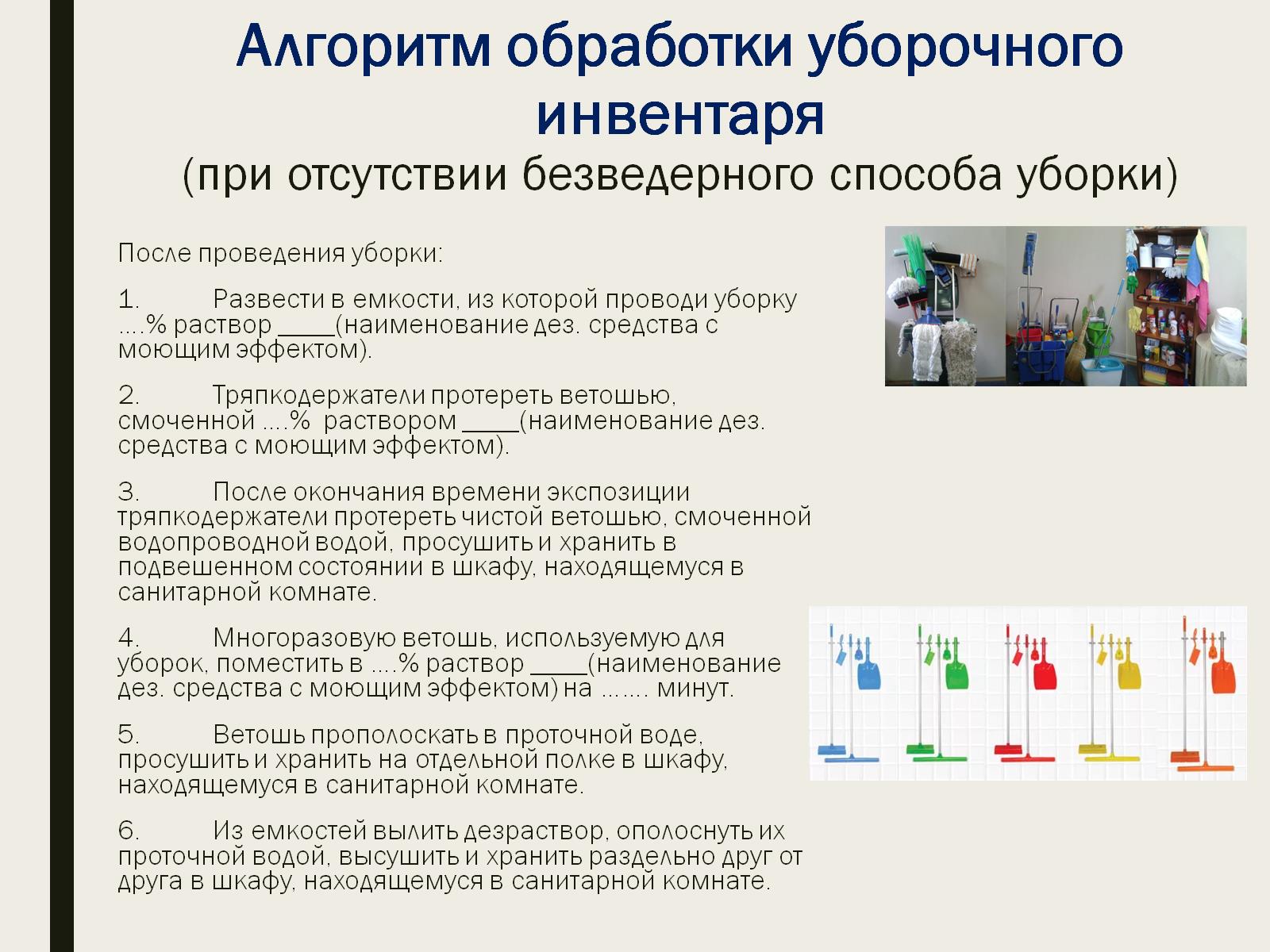 Алгоритм обработки уборочного инвентаря (при отсутствии безведерного способа уборки)
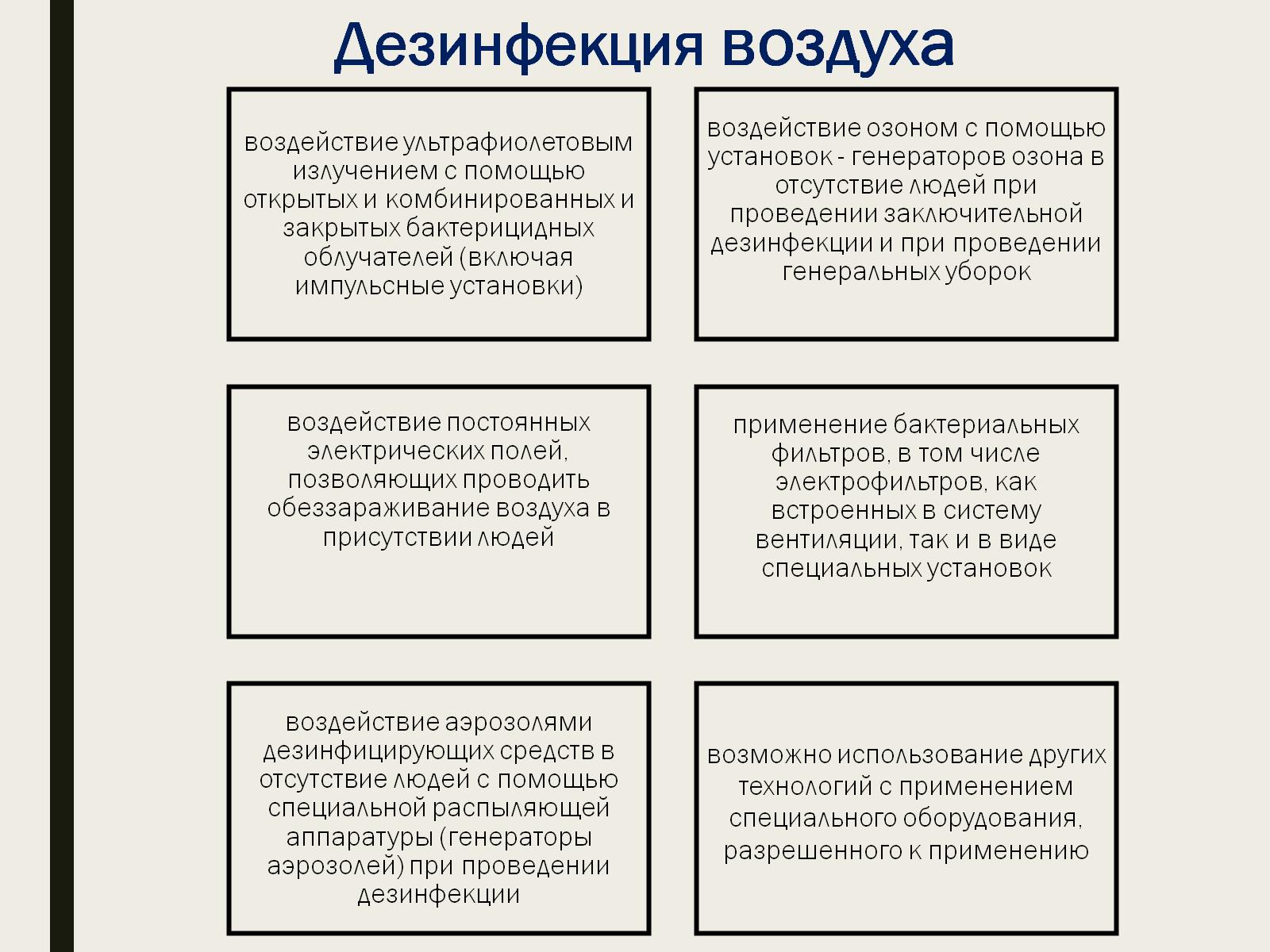 Дезинфекция воздуха
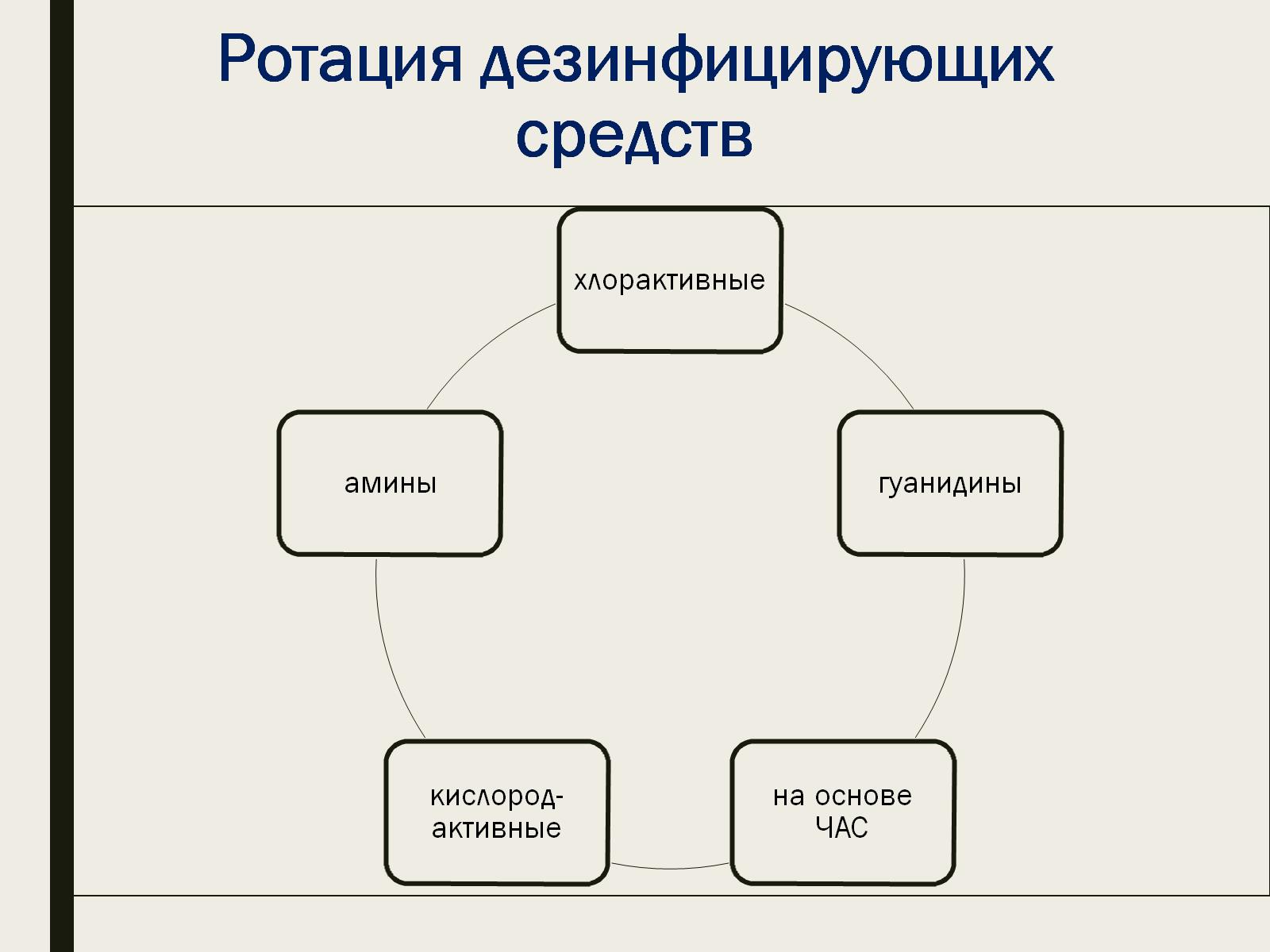 Ротация дезинфицирующих средств
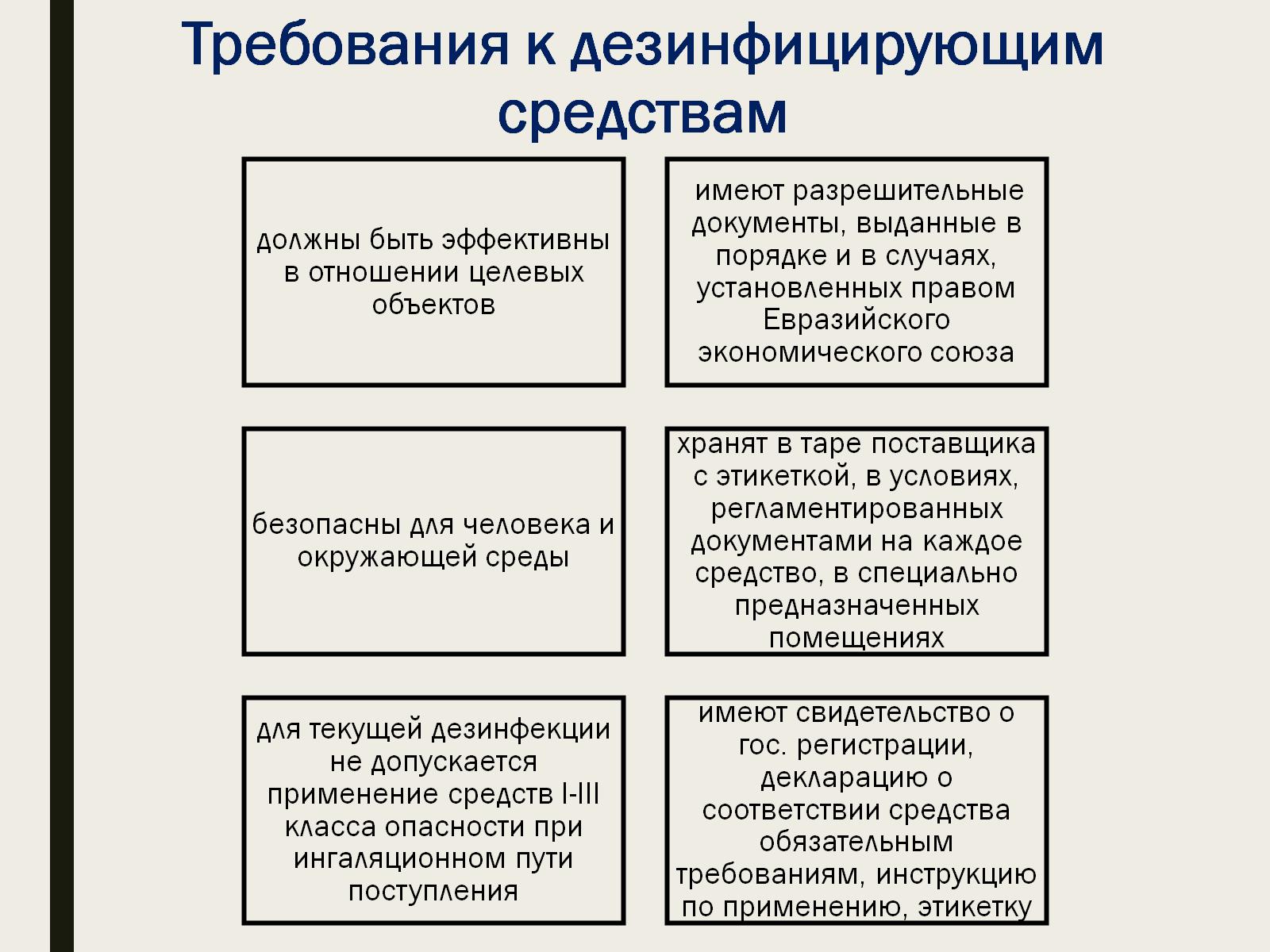 Требования к дезинфицирующим средствам
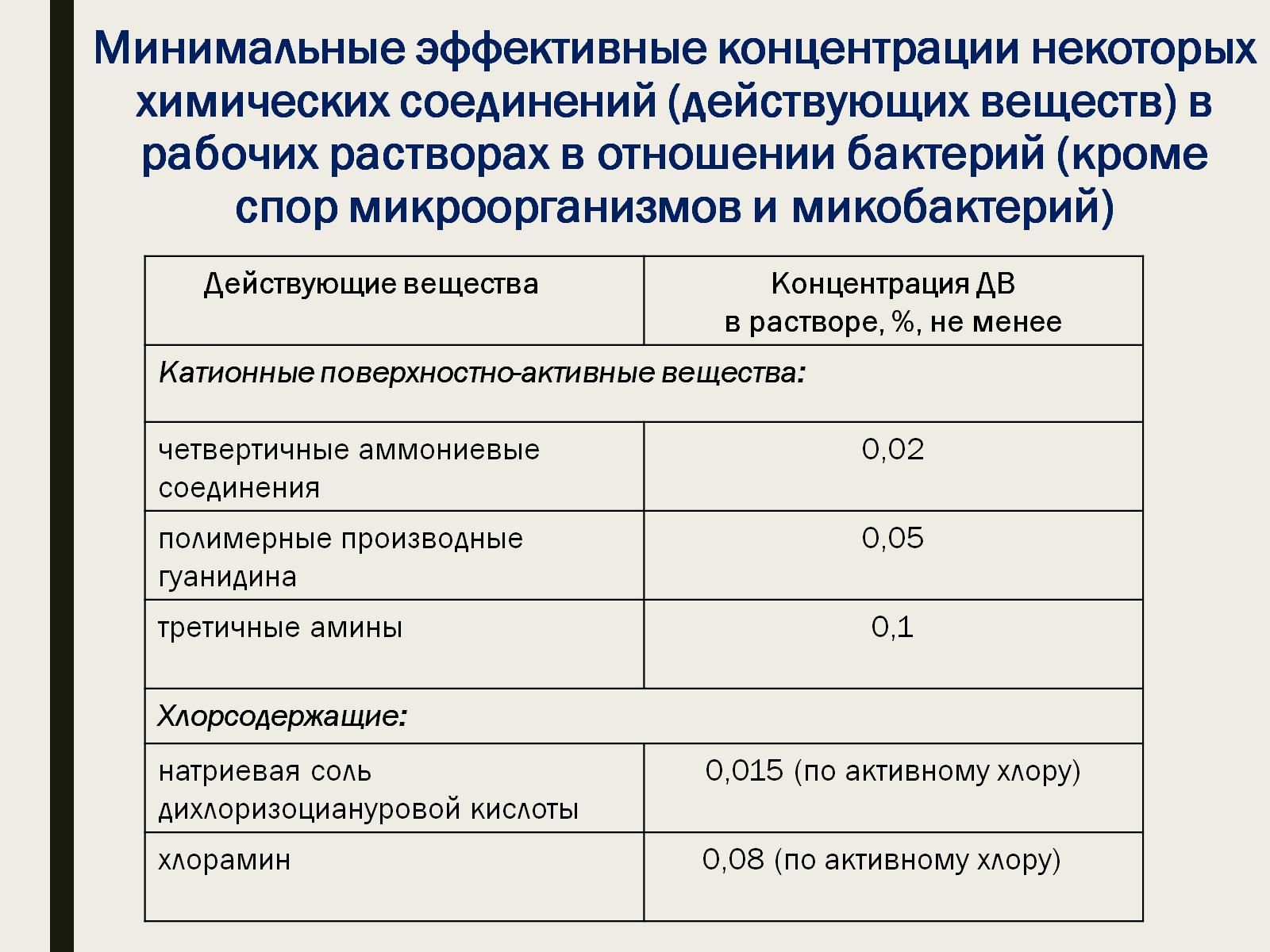 Минимальные эффективные концентрации некоторых химических соединений (действующих веществ) в рабочих растворах в отношении бактерий (кроме спор микроорганизмов и микобактерий)
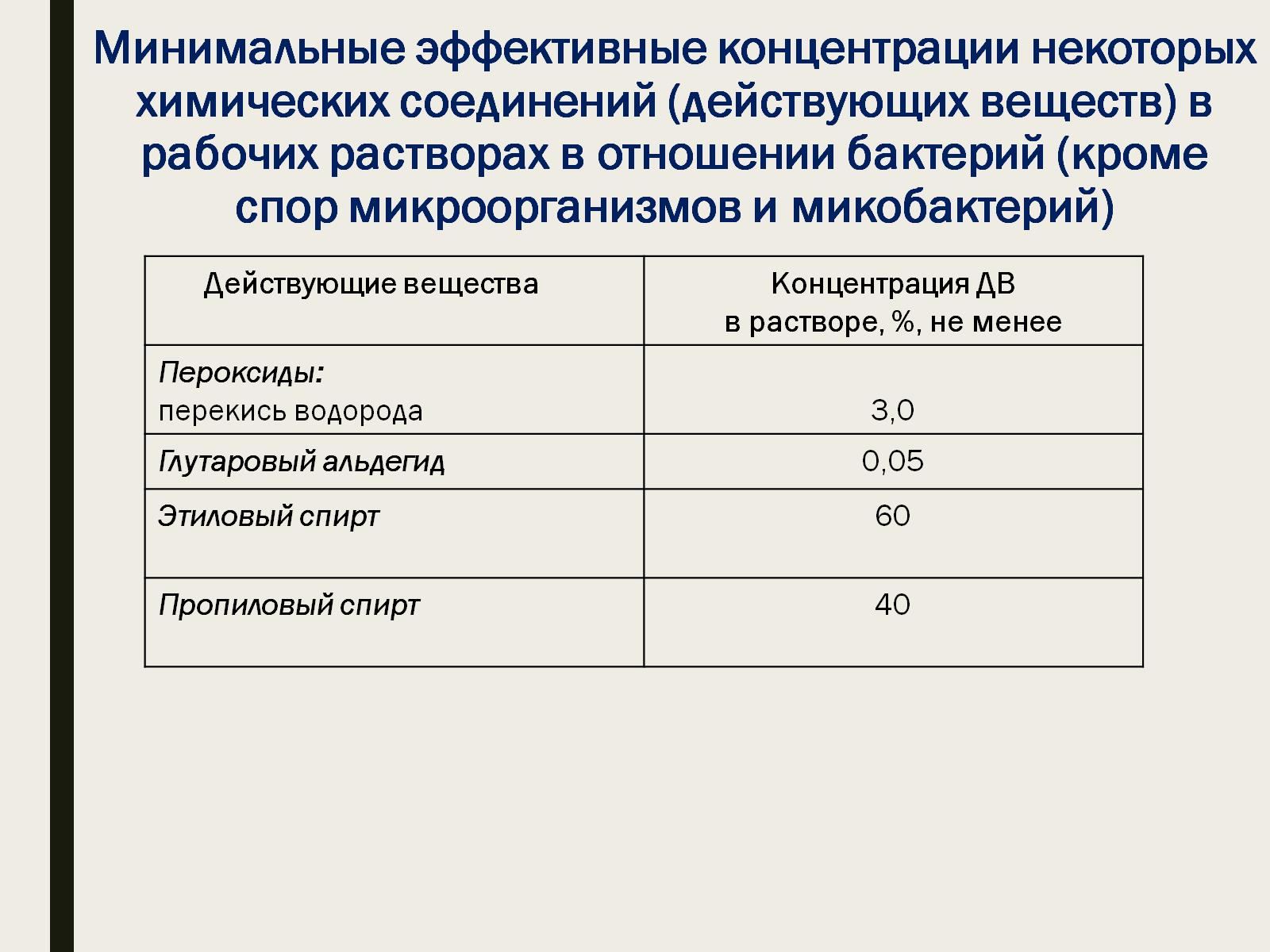 Минимальные эффективные концентрации некоторых химических соединений (действующих веществ) в рабочих растворах в отношении бактерий (кроме спор микроорганизмов и микобактерий)
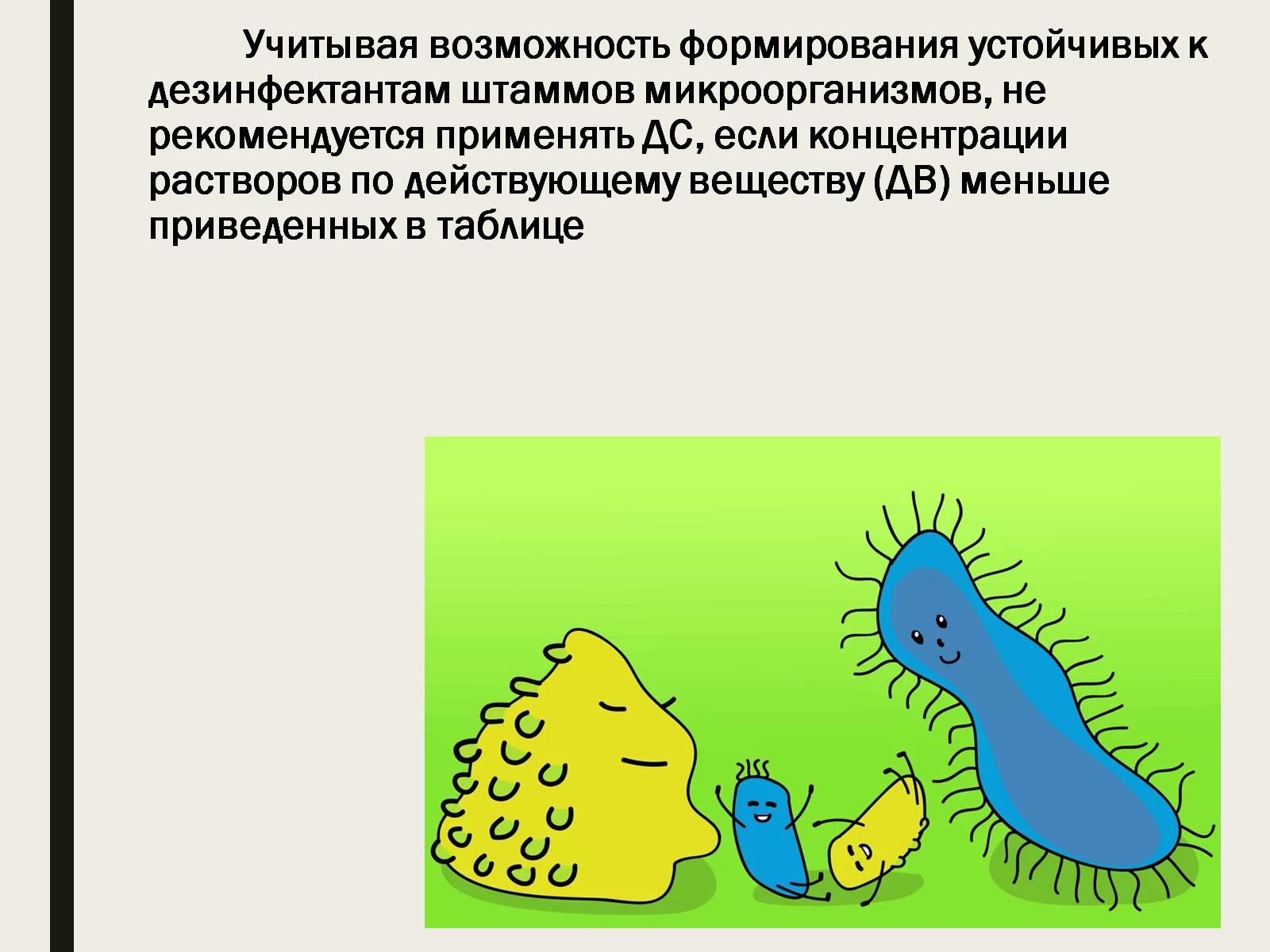 Учитывая возможность формирования устойчивых к дезинфектантам штаммов микроорганизмов, не рекомендуется применять ДС, если концентрации растворов по действующему веществу (ДВ) меньше приведенных в таблице
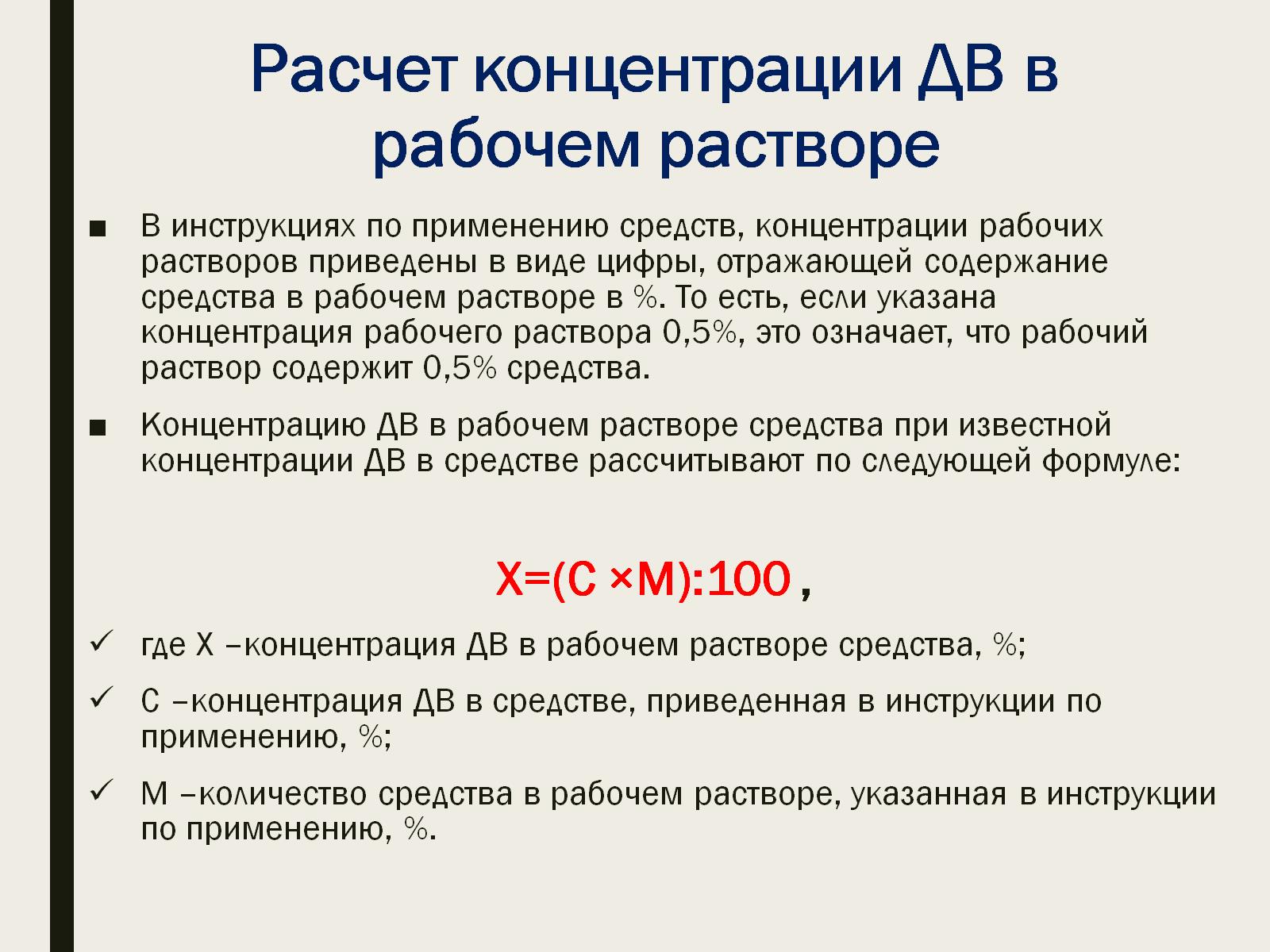 Расчет концентрации ДВ в рабочем растворе
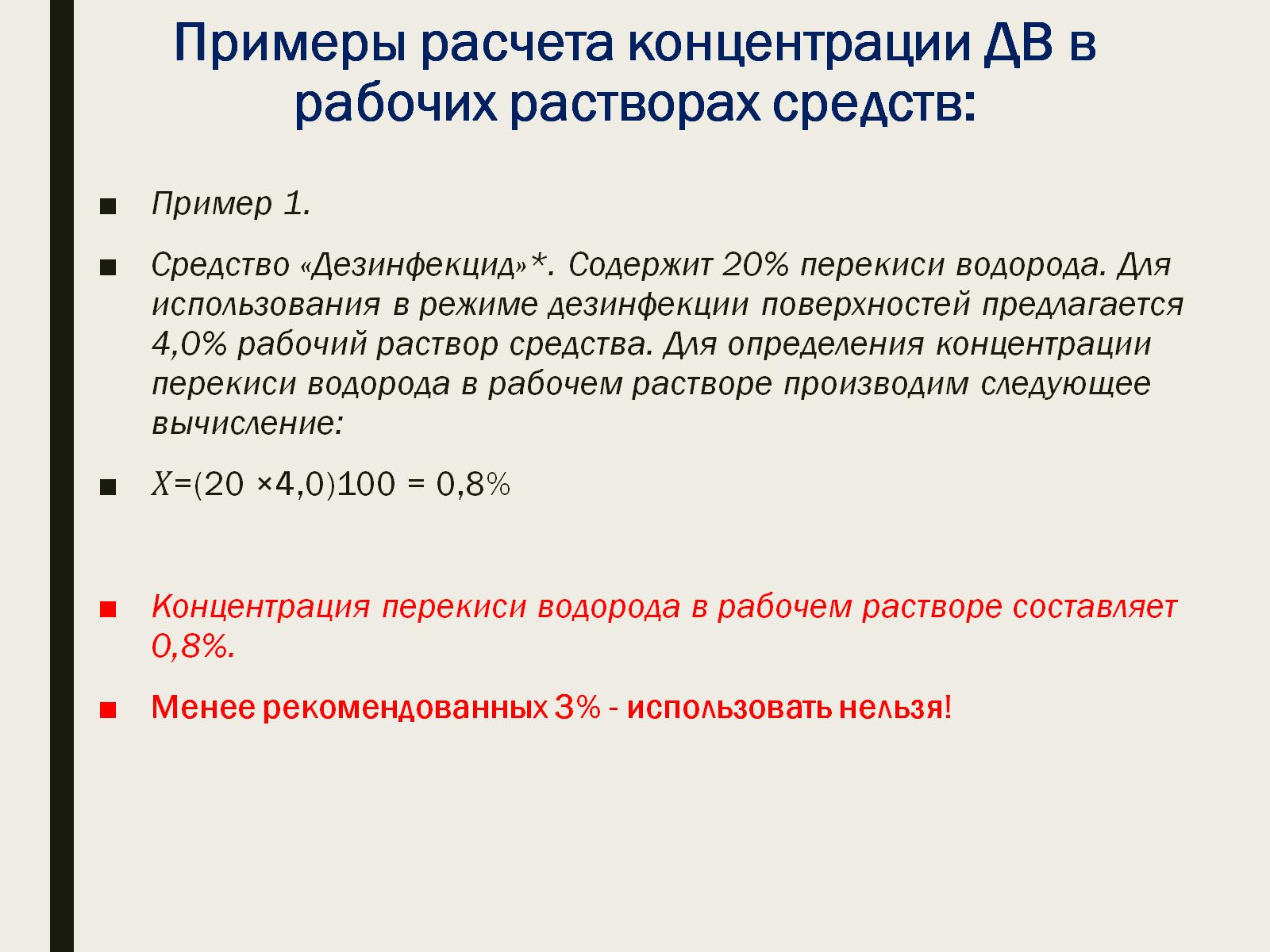 Примеры расчета концентрации ДВ в рабочих растворах средств:
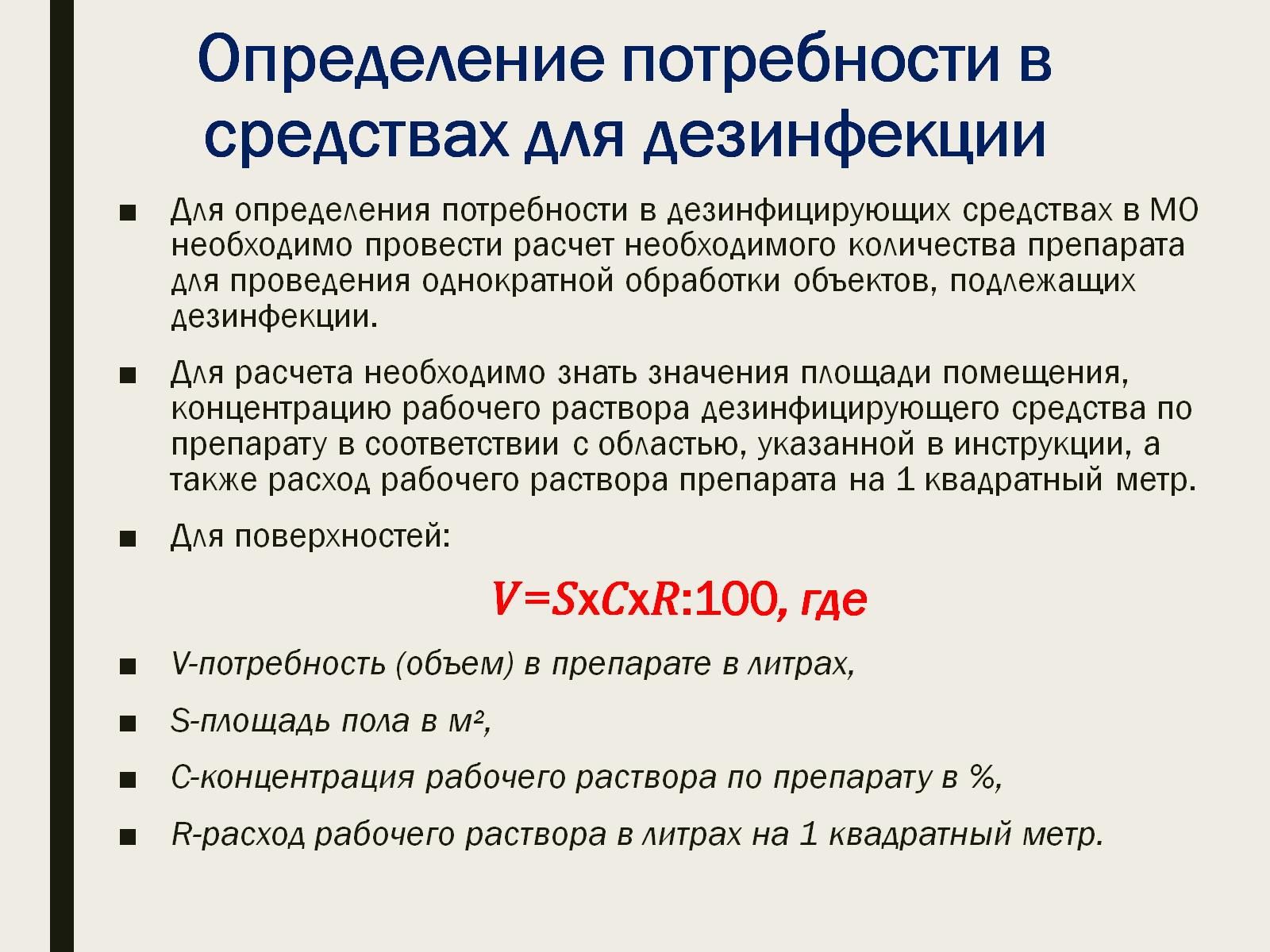 Определение потребности в средствах для дезинфекции
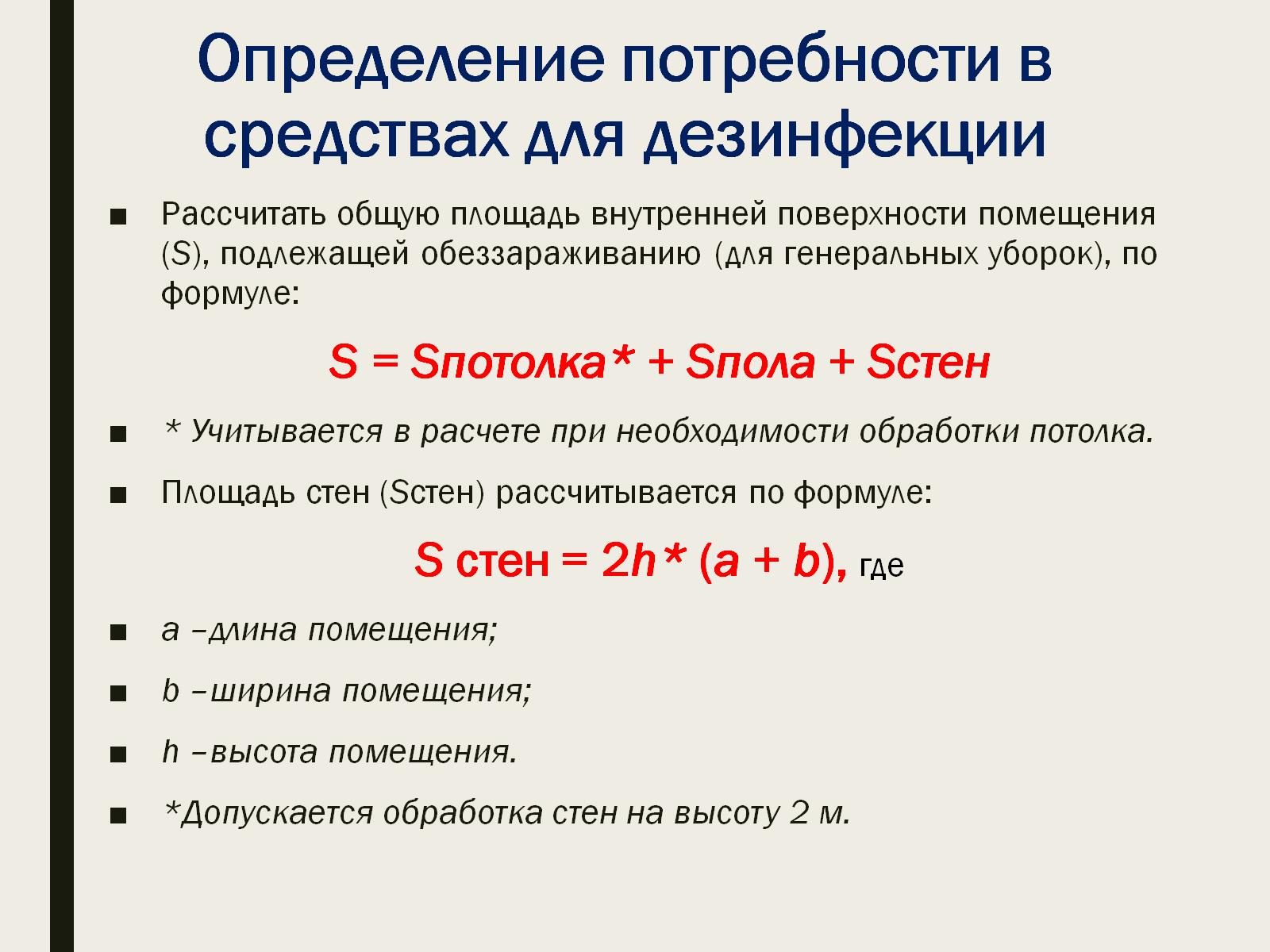 Определение потребности в средствах для дезинфекции
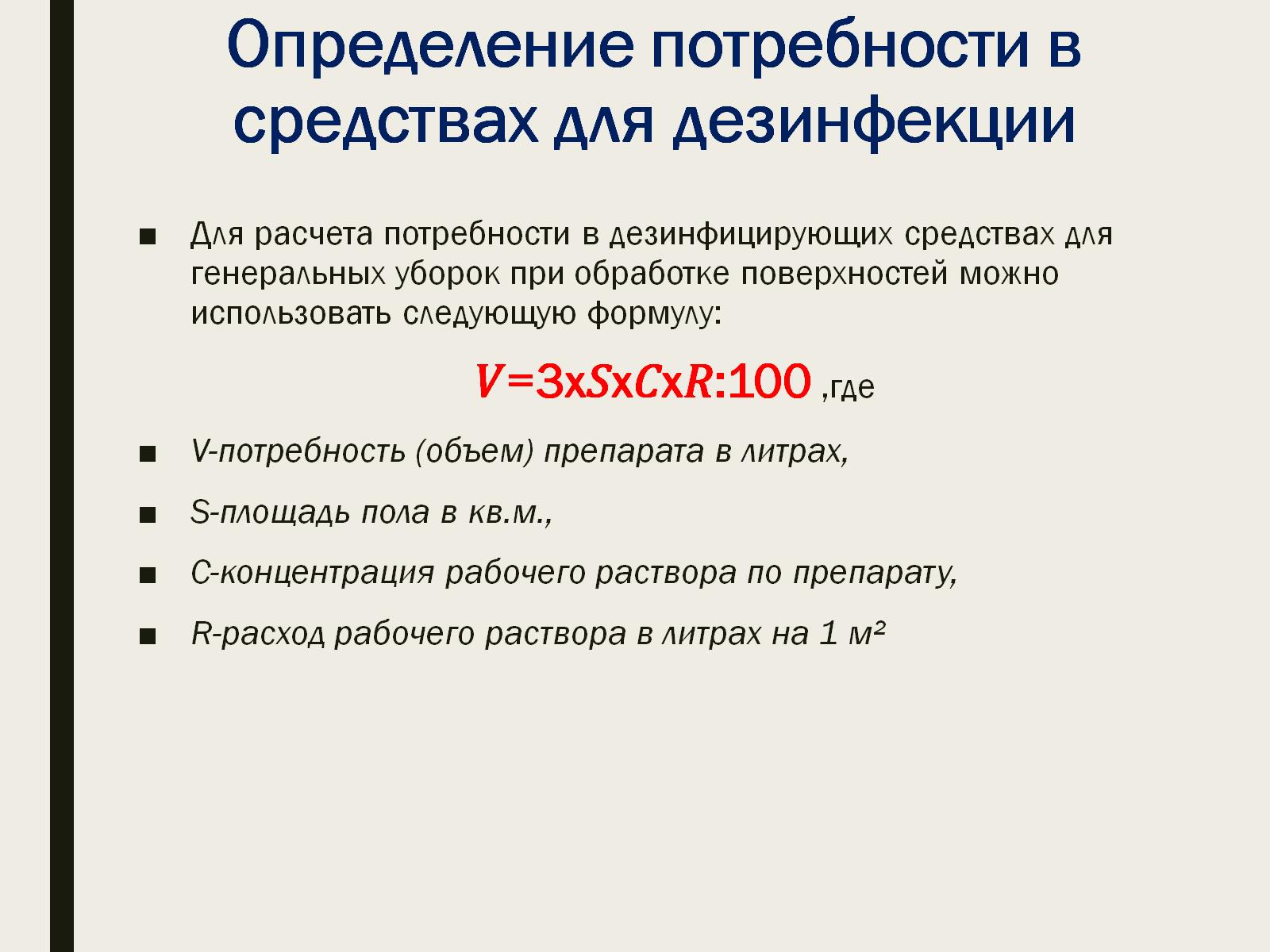 Определение потребности в средствах для дезинфекции
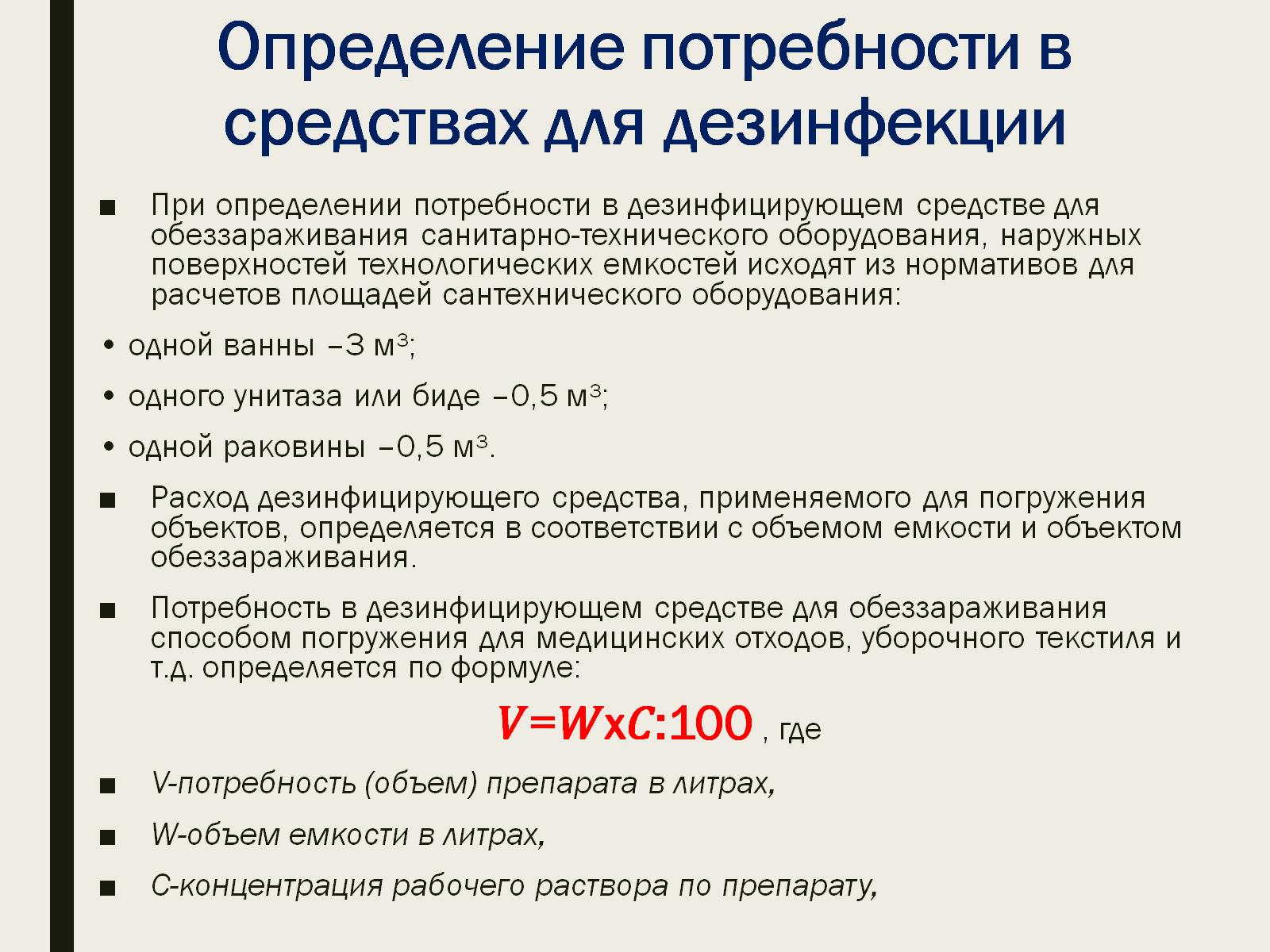 Определение потребности в средствах для дезинфекции
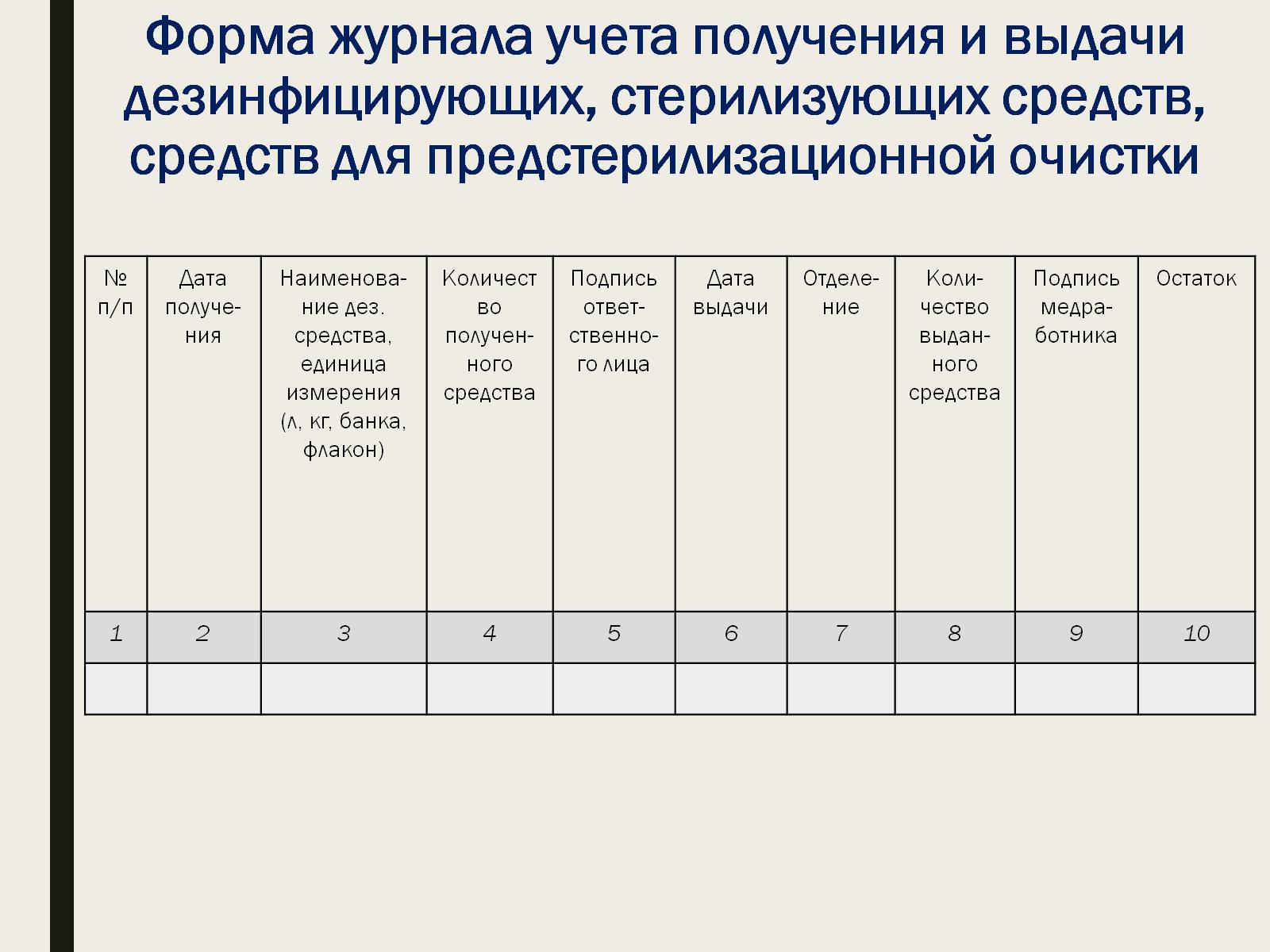 Форма журнала учета получения и выдачи дезинфицирующих, стерилизующих средств, средств для предстерилизационной очистки
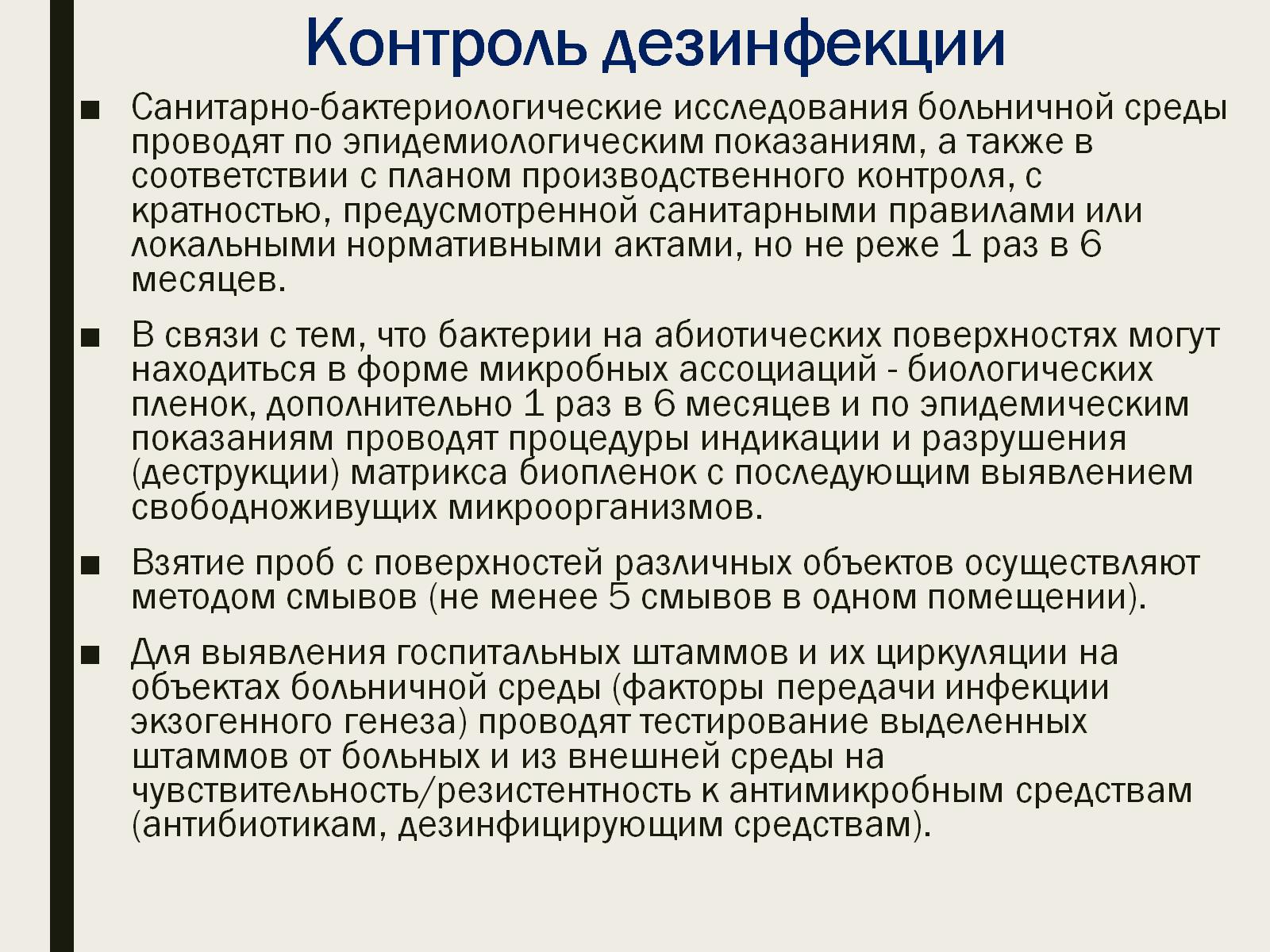 Контроль дезинфекции
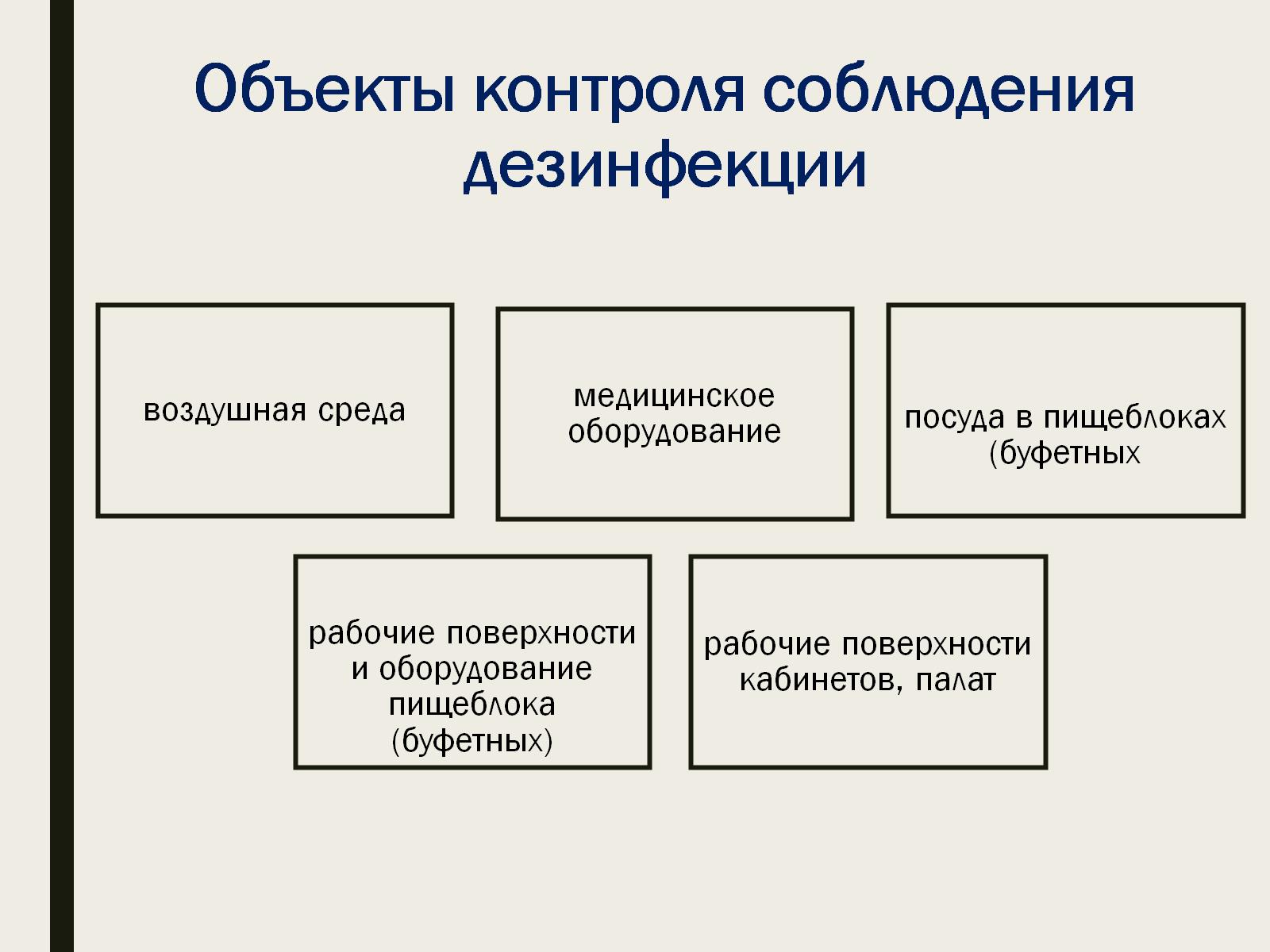 Объекты контроля соблюдения дезинфекции
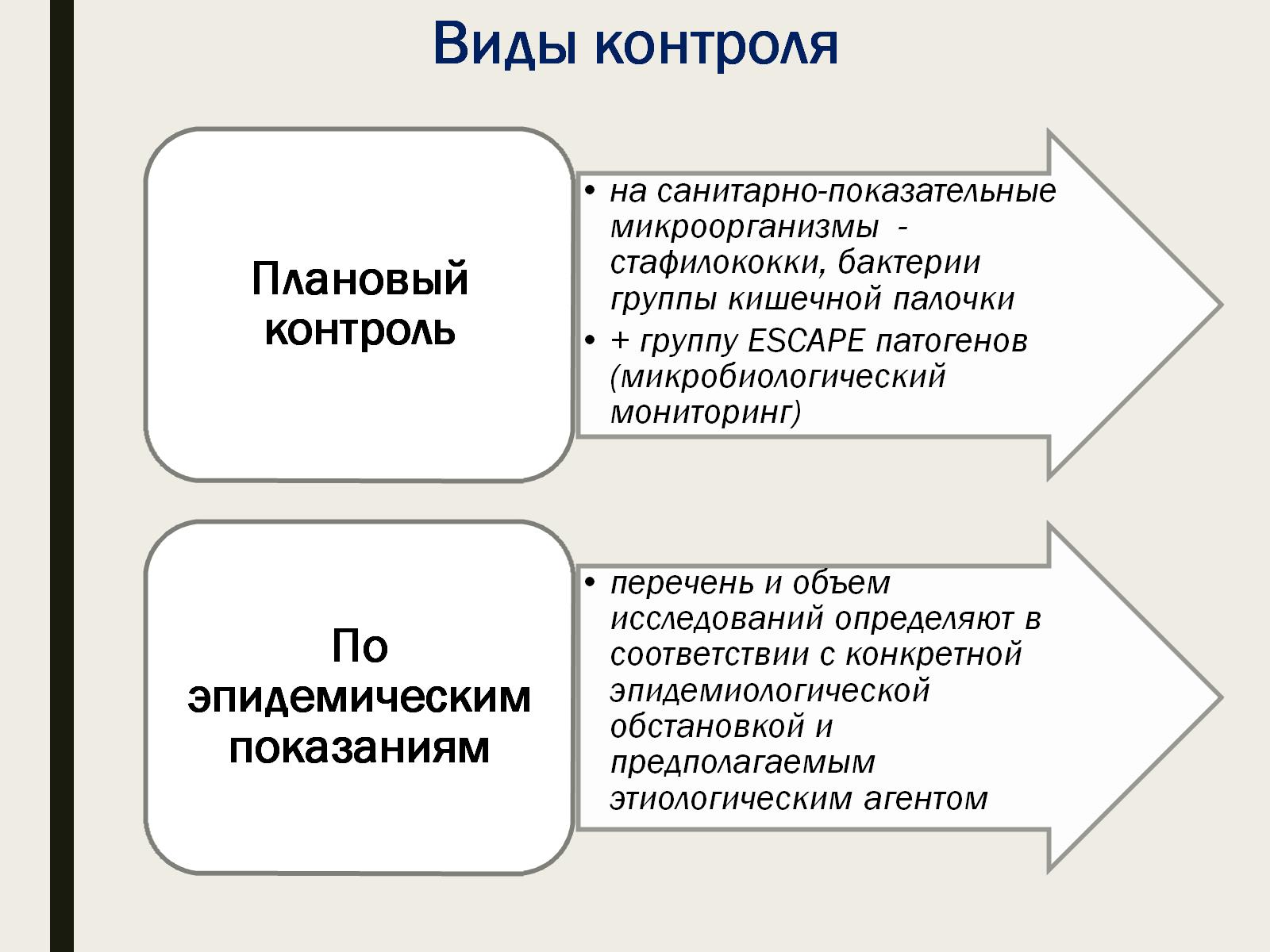 Виды контроля
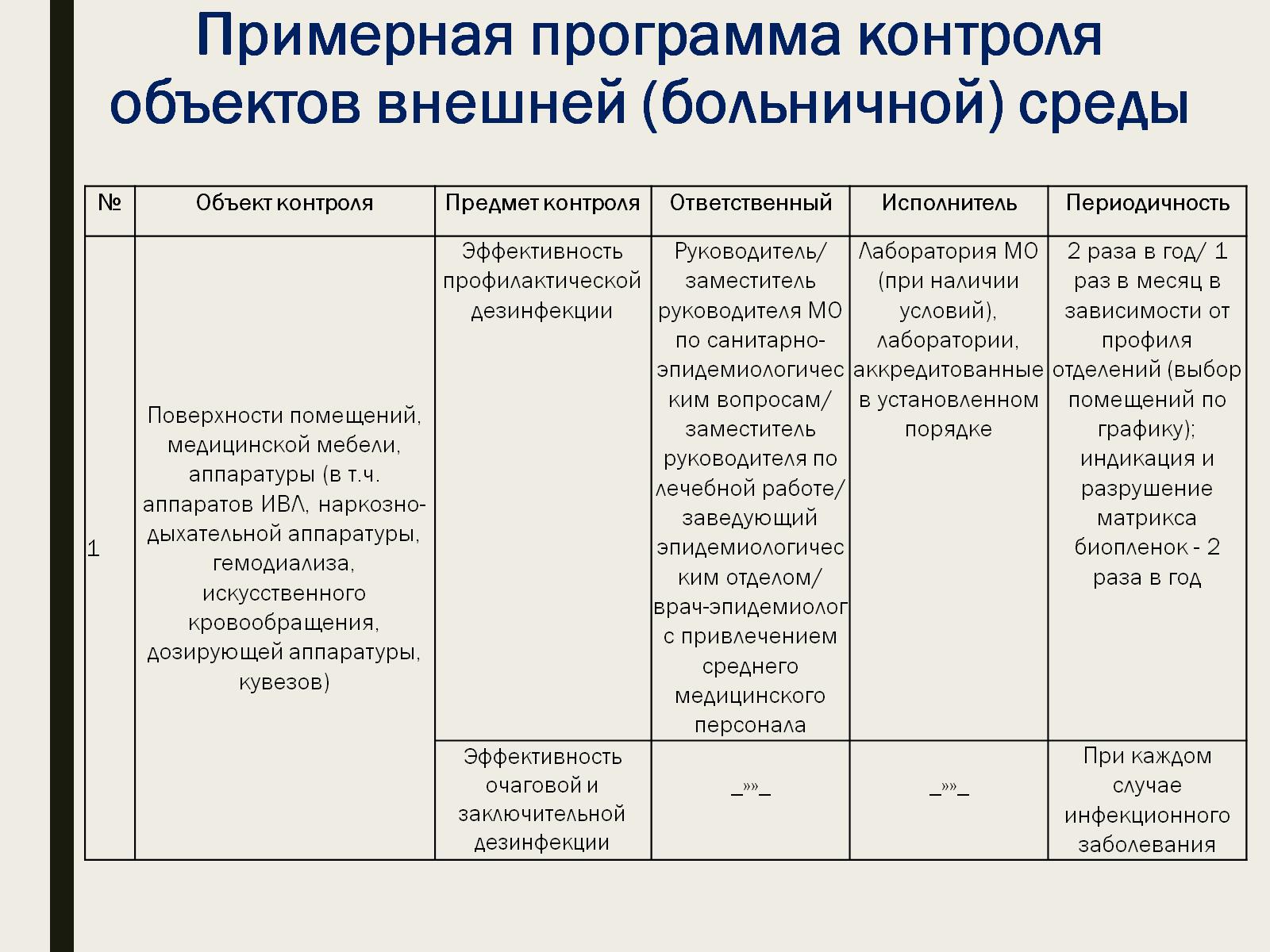 Примерная программа контроля объектов внешней (больничной) среды
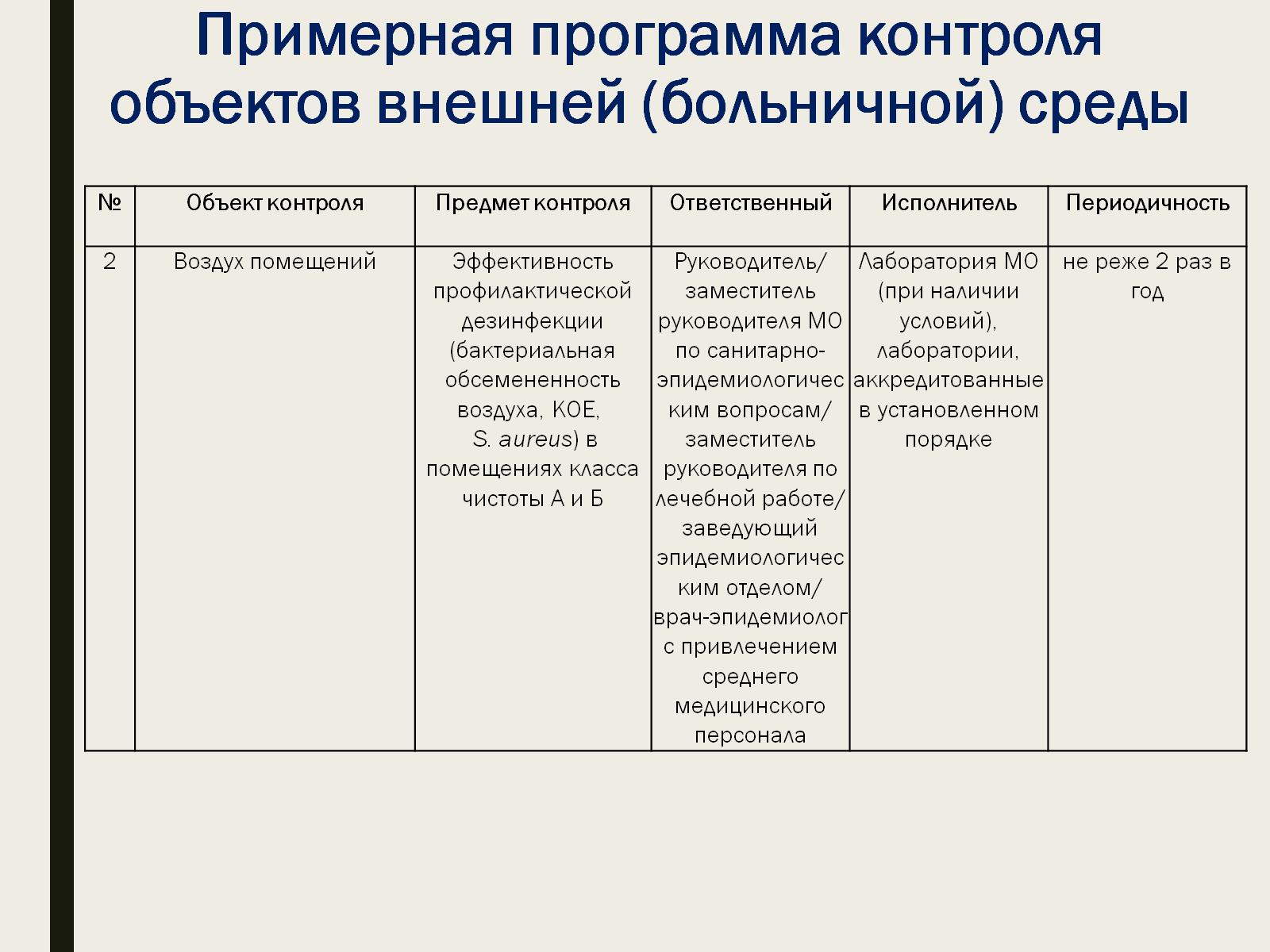 Примерная программа контроля объектов внешней (больничной) среды
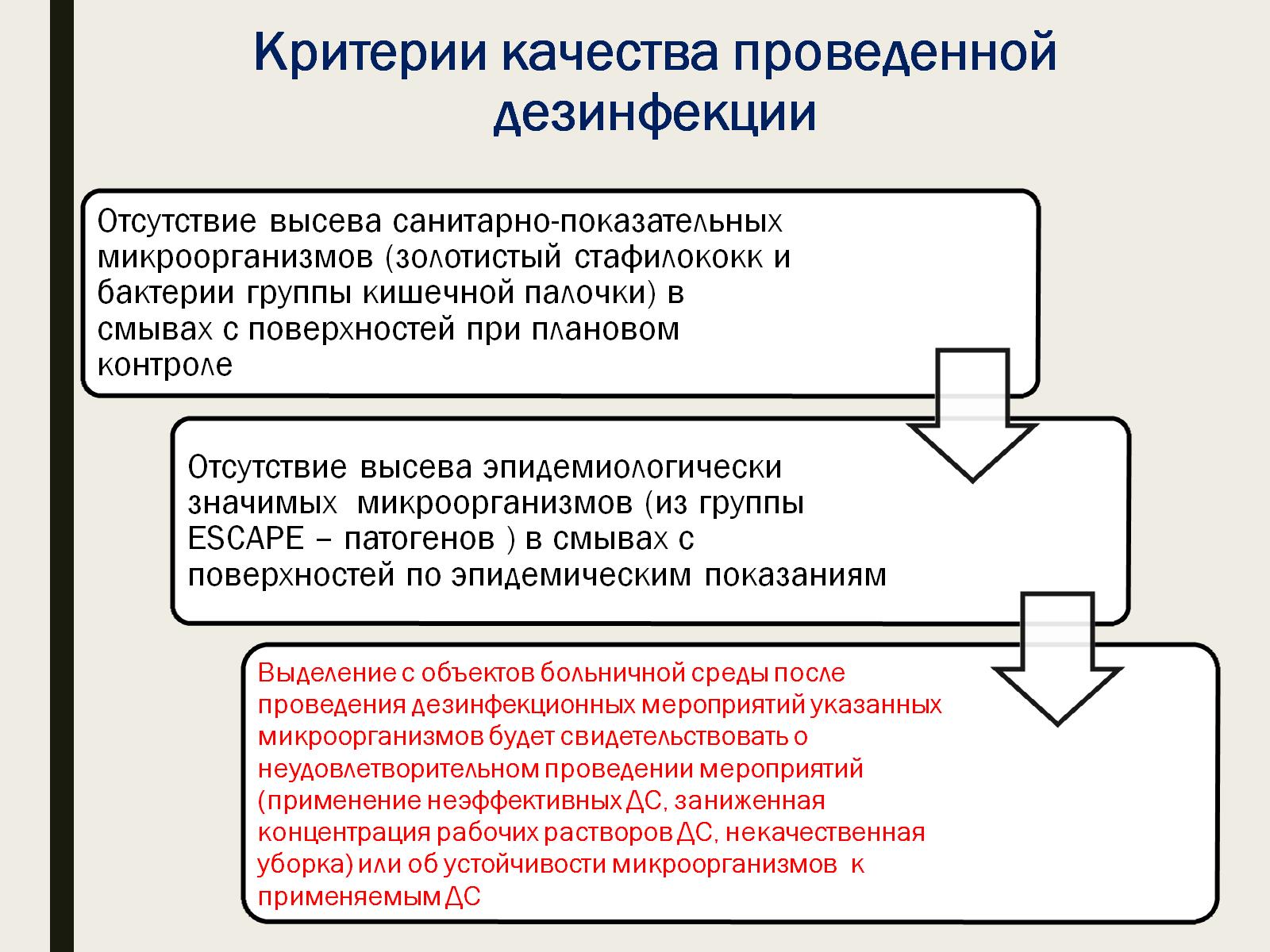 Критерии качества проведенной дезинфекции
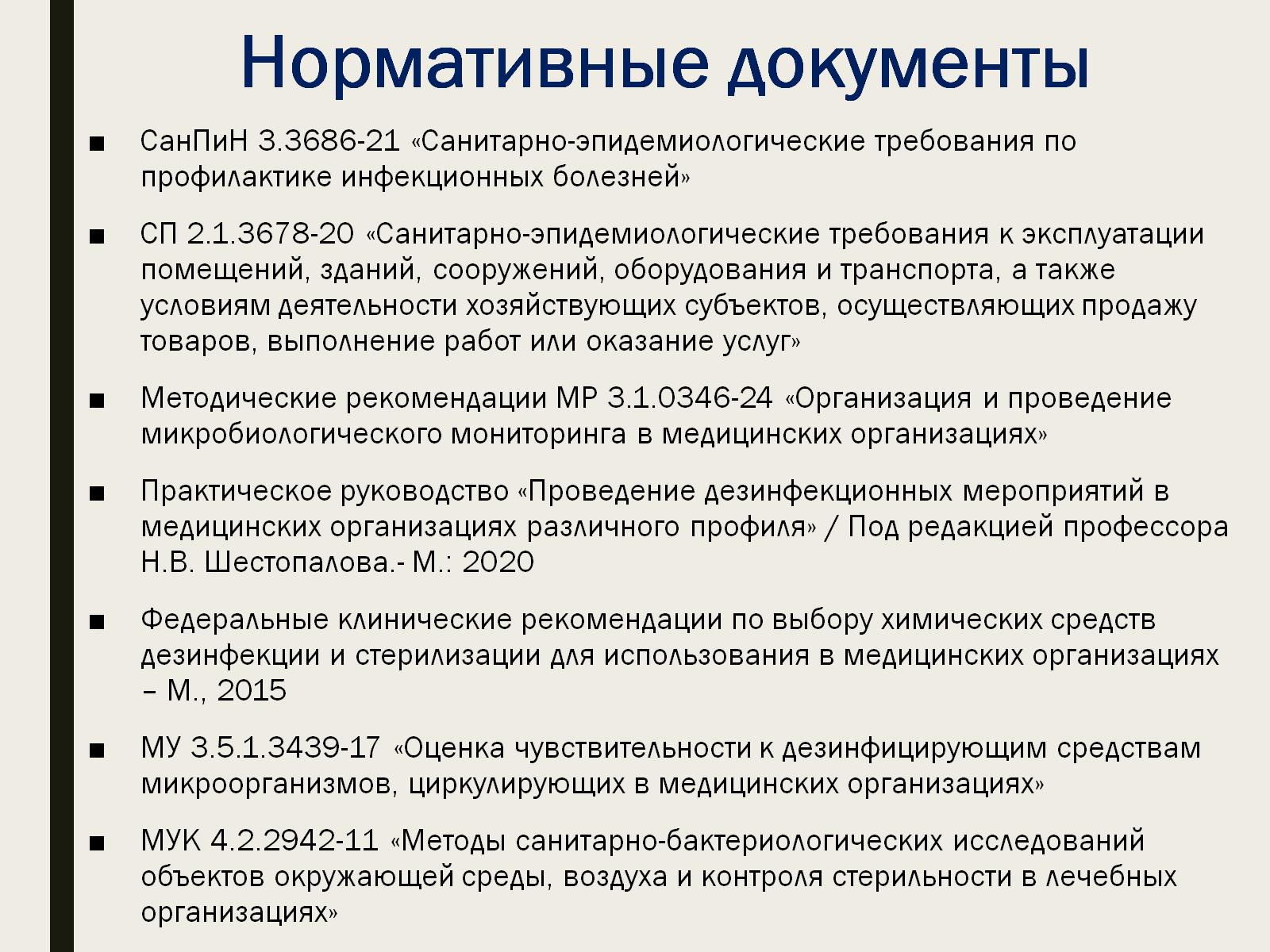 Нормативные документы
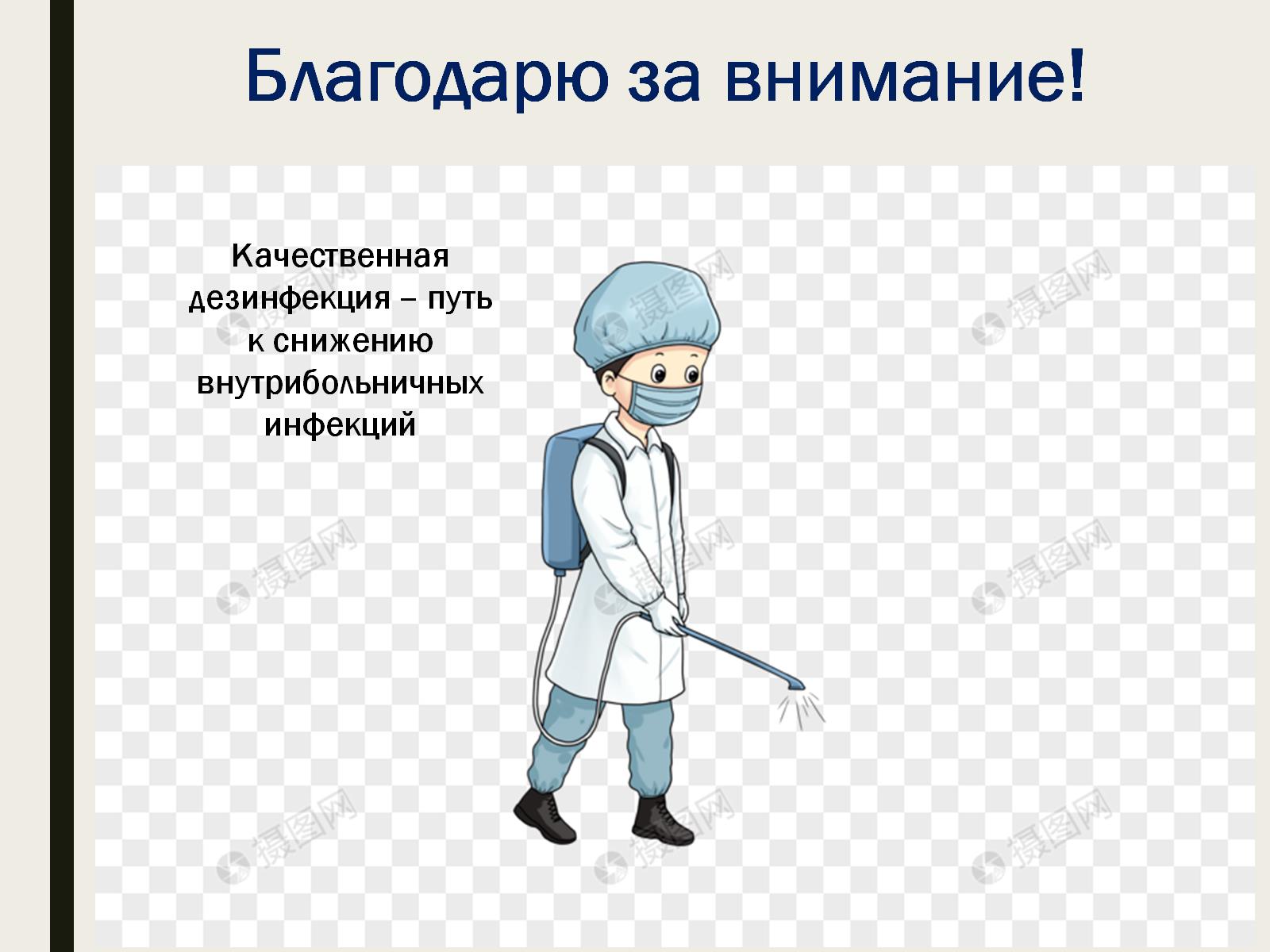 Благодарю за внимание!